БИБЛИОТЕКЕ  70
2022 год:
Фонд библиотеки-15000
Читателей-1410
Книговыдача-24790
Посещение-15020
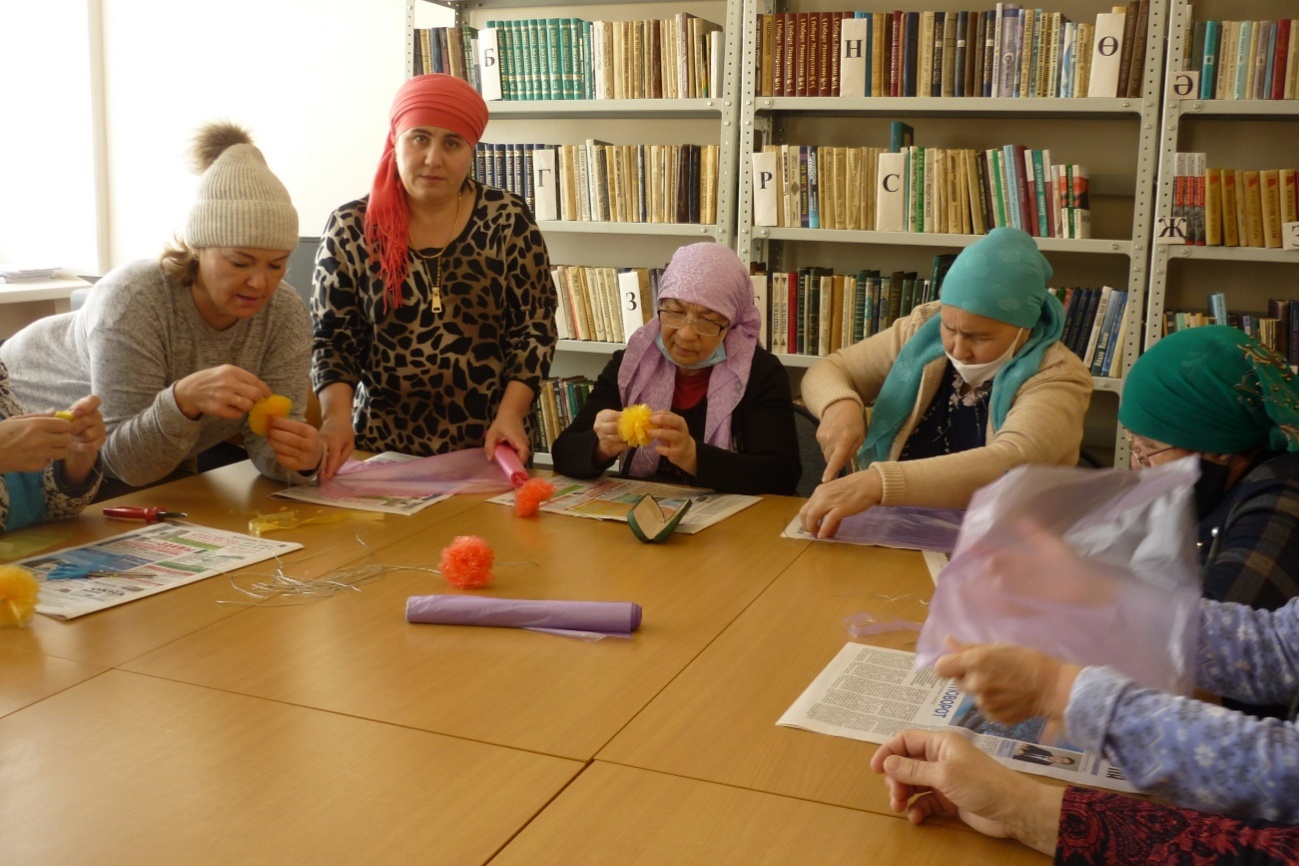 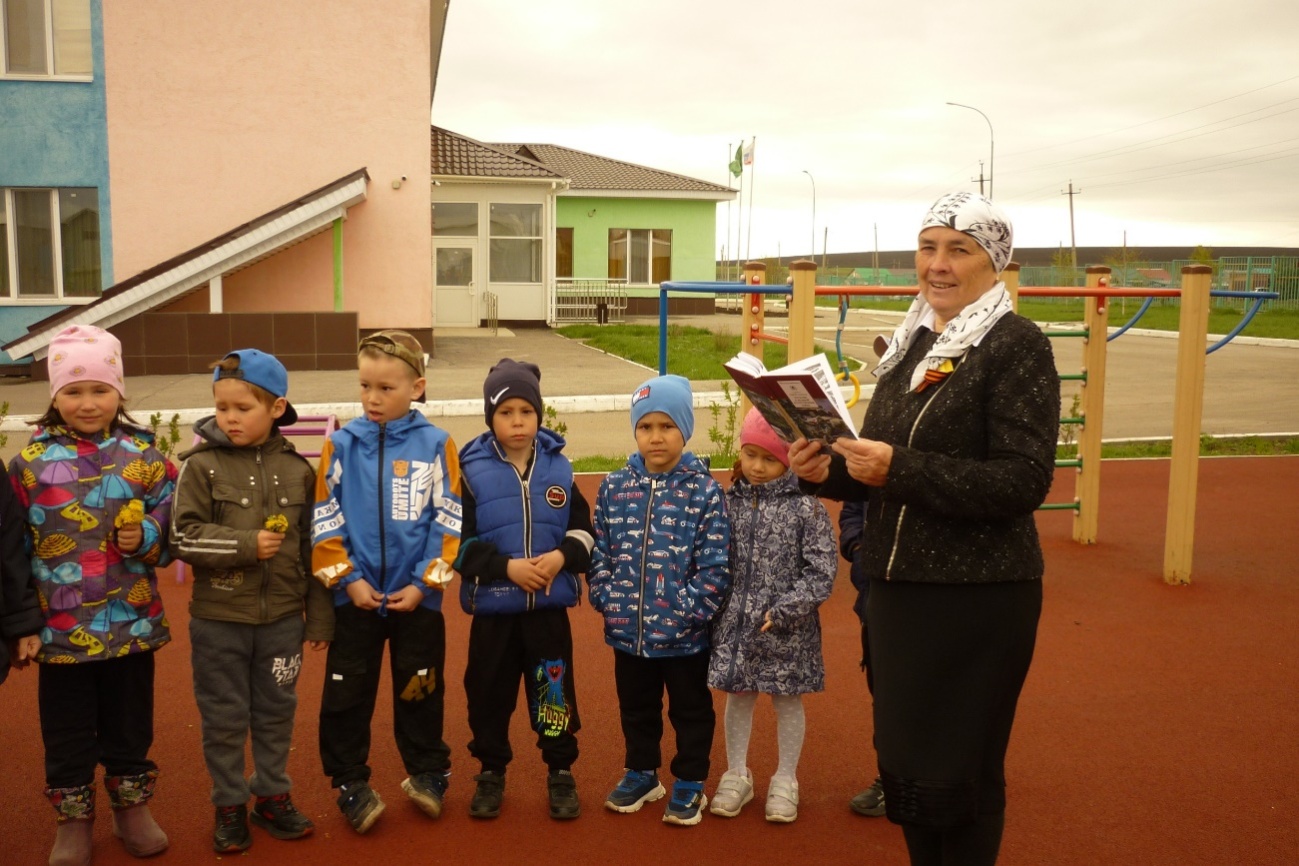 Библиотека сотрудничает: 
Со школой
С садиком
С обществом «Туган тел»
С общественной женской организацией
 «Ак калфак»   
С ЦСДК
С музеем «Гали»
С администрацией поселения
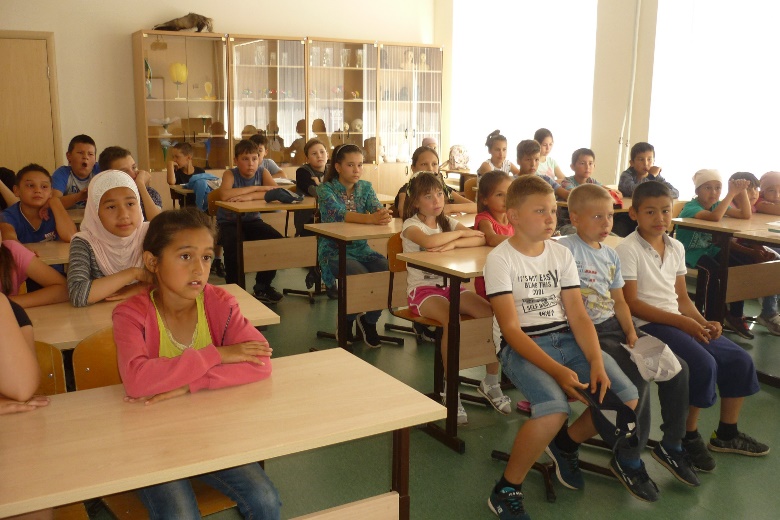 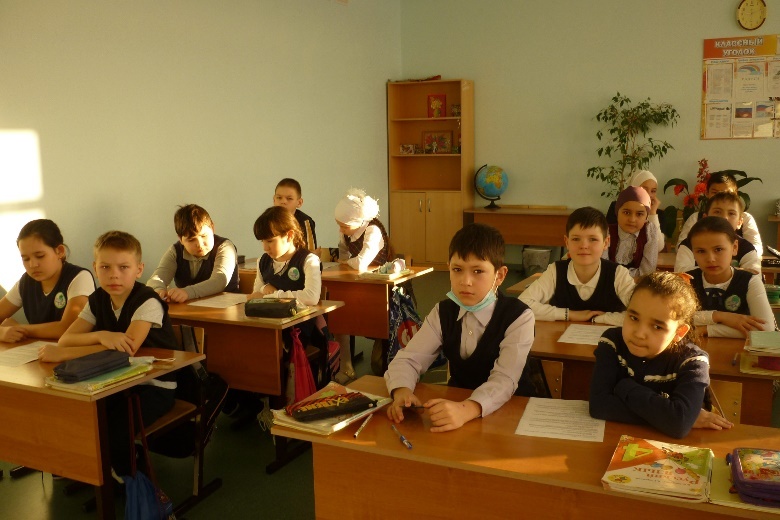 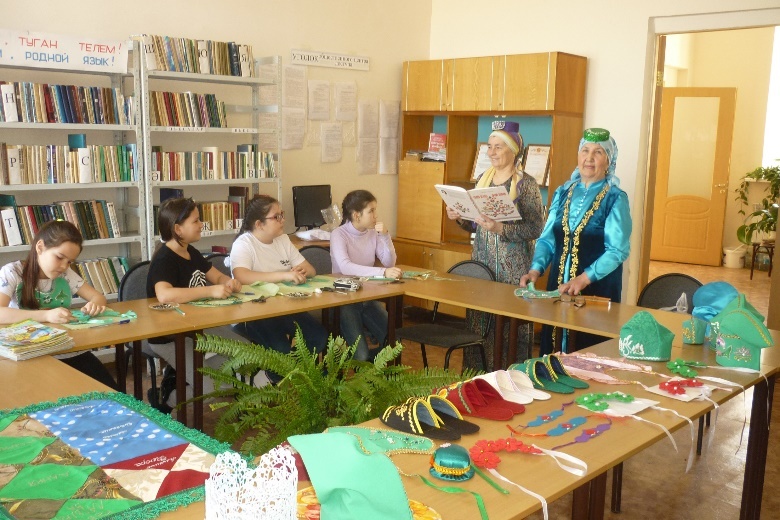 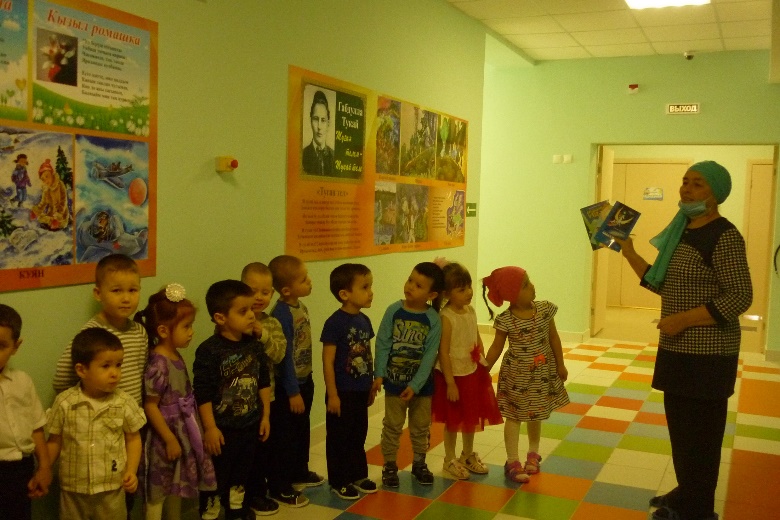 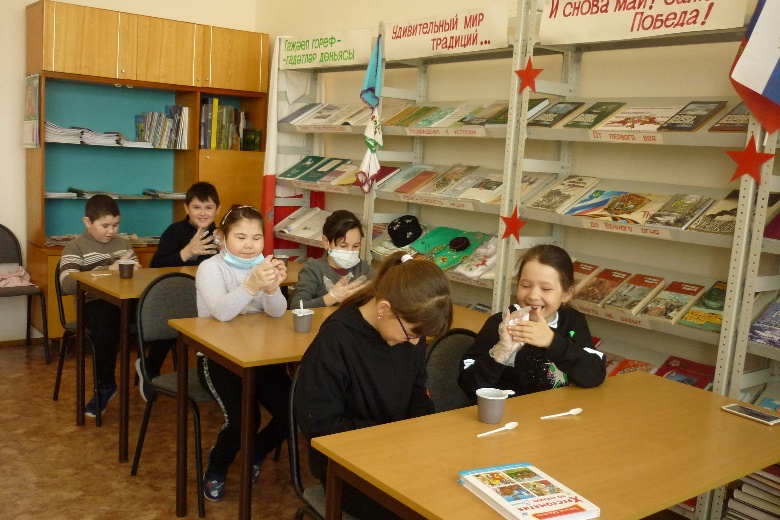 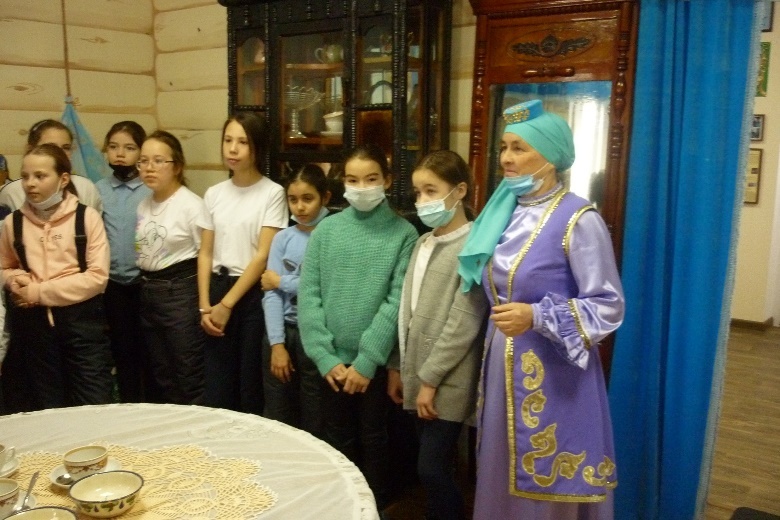 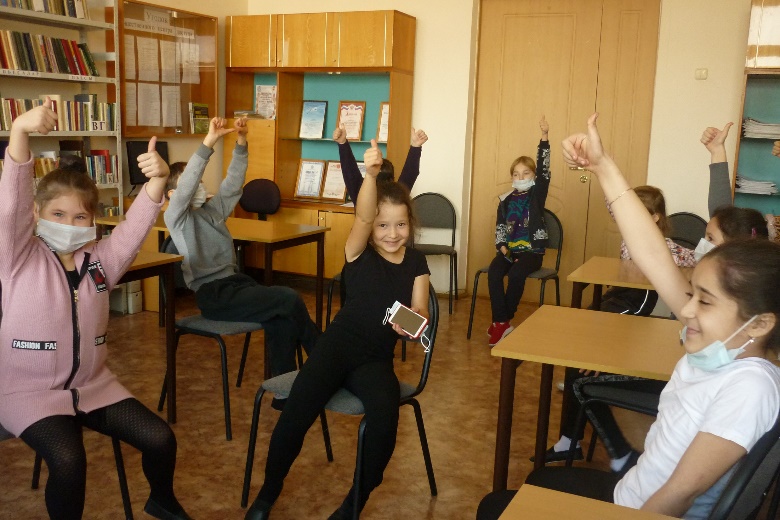 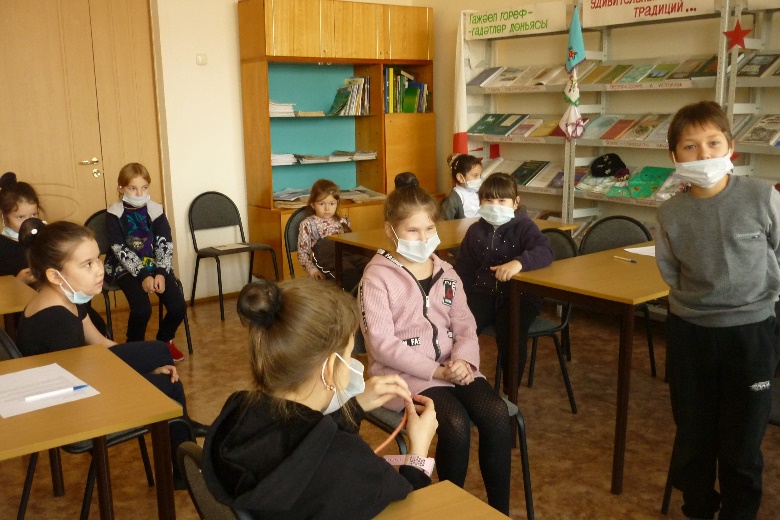 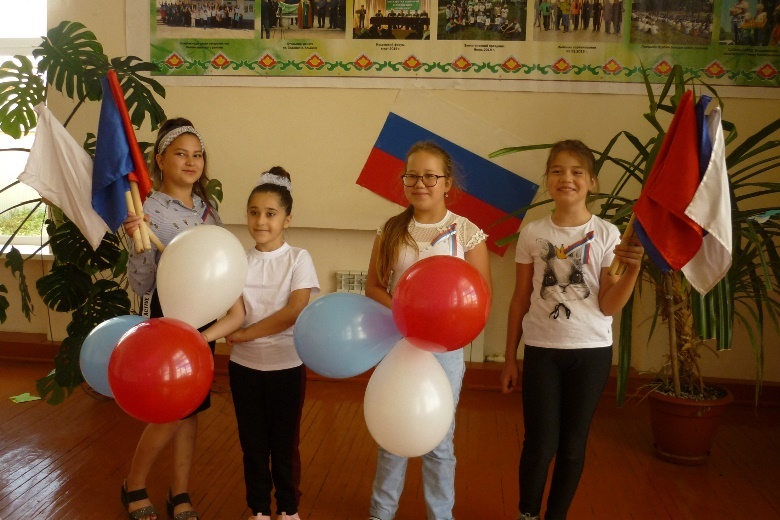 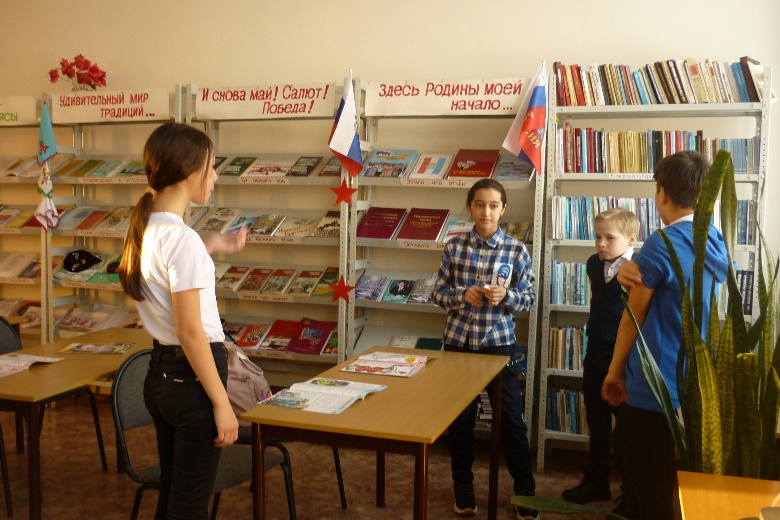 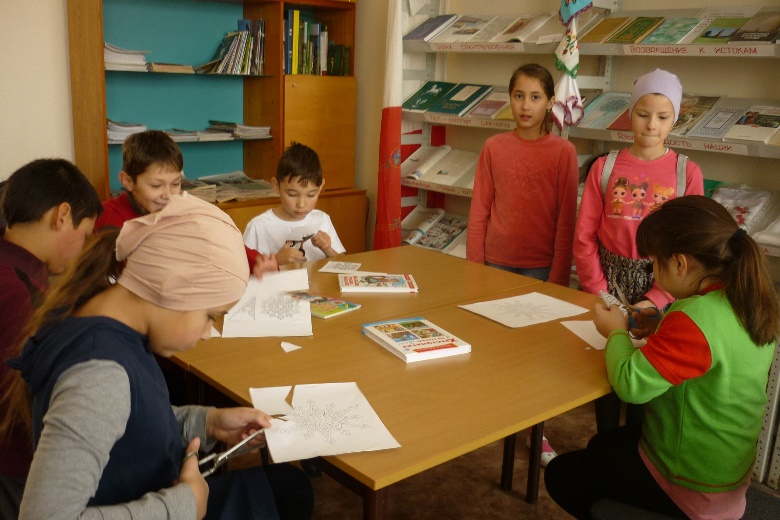 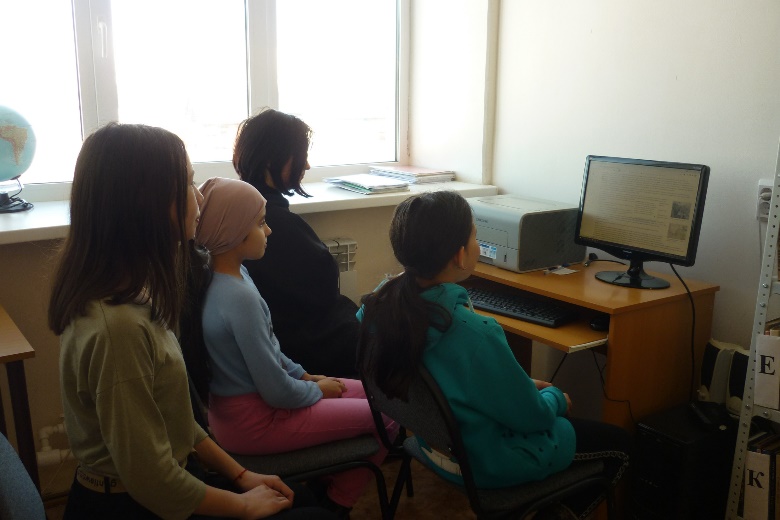 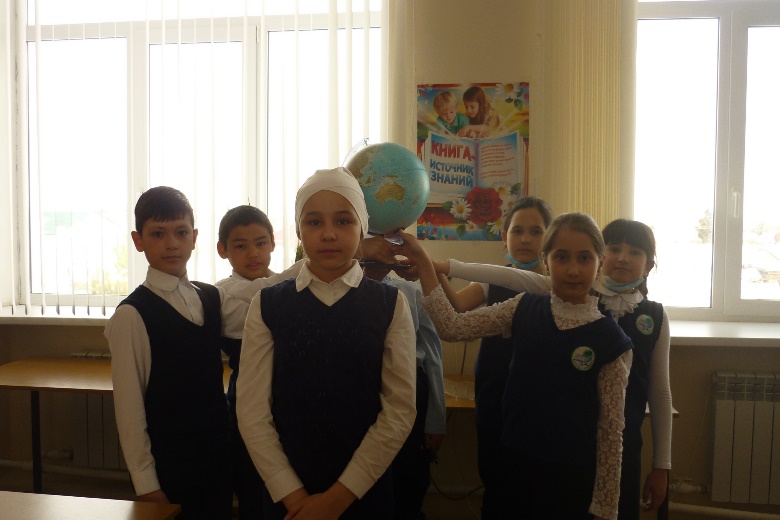 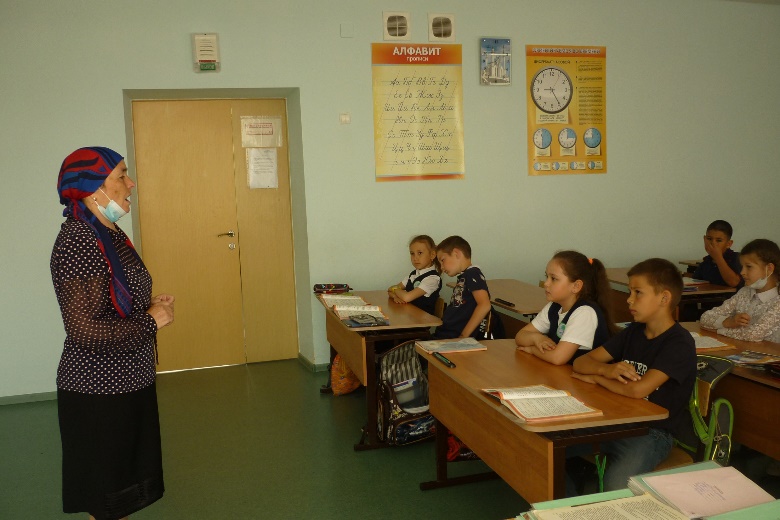 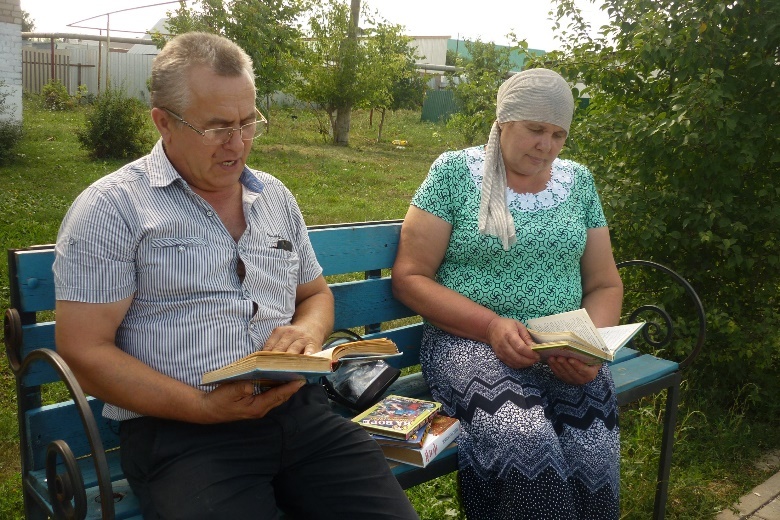 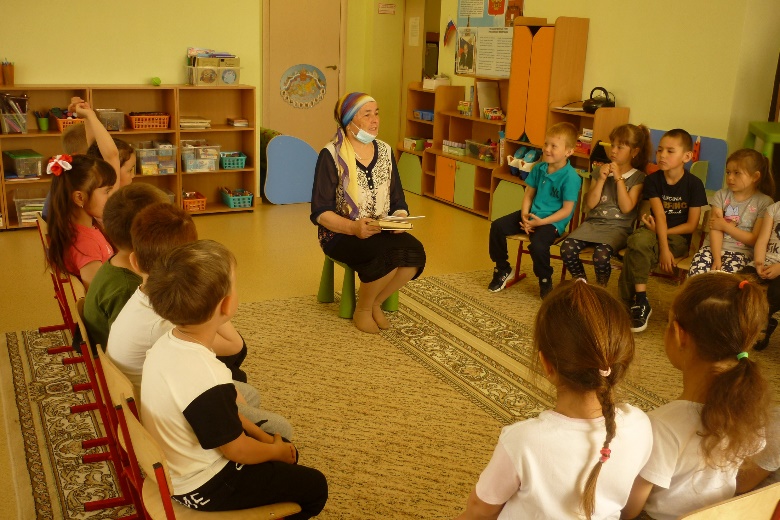 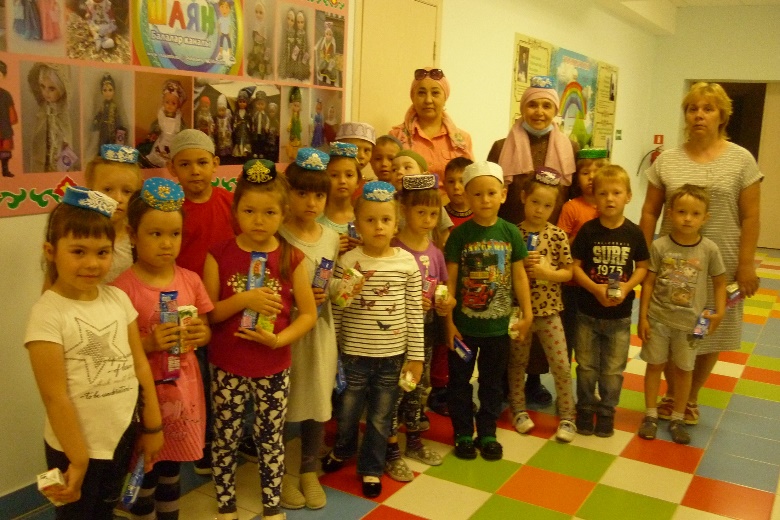 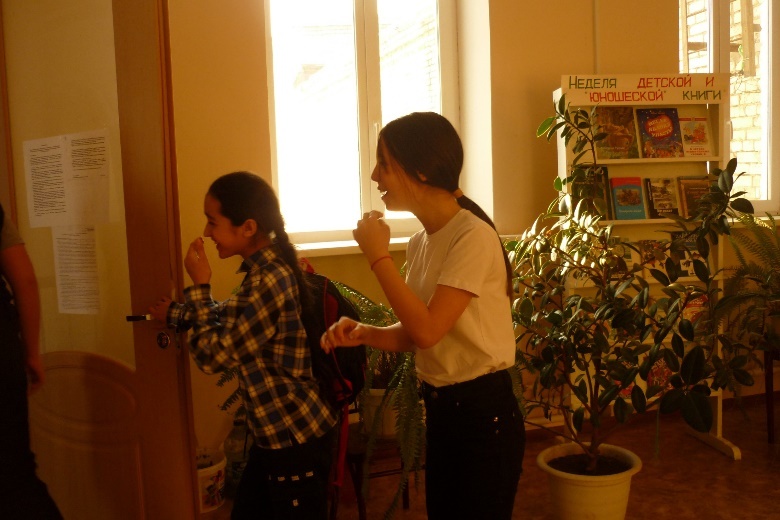 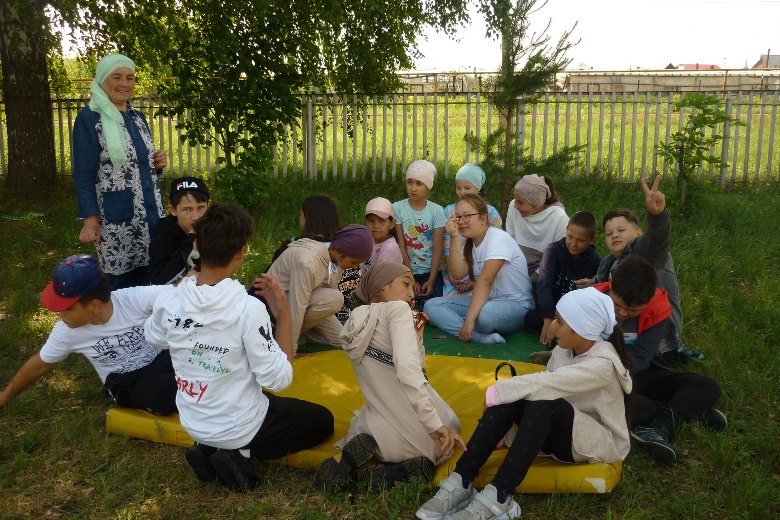 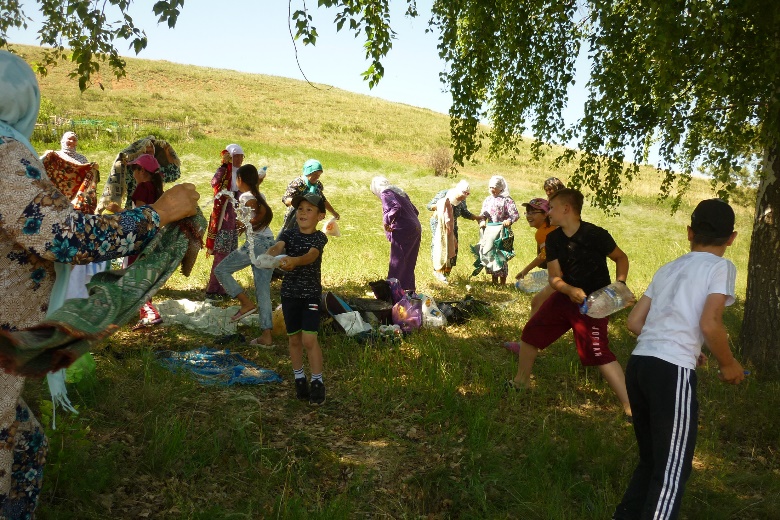 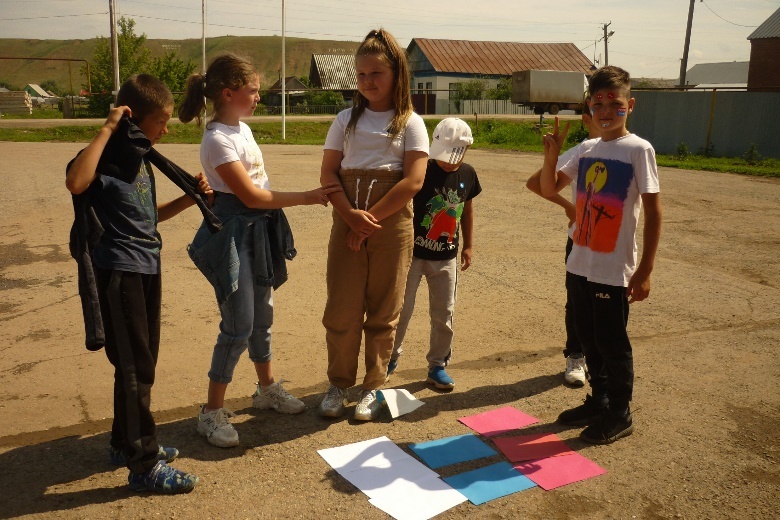 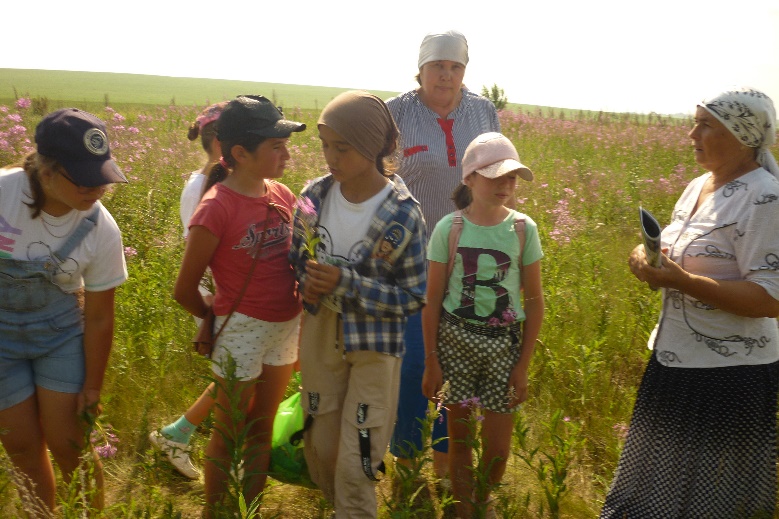 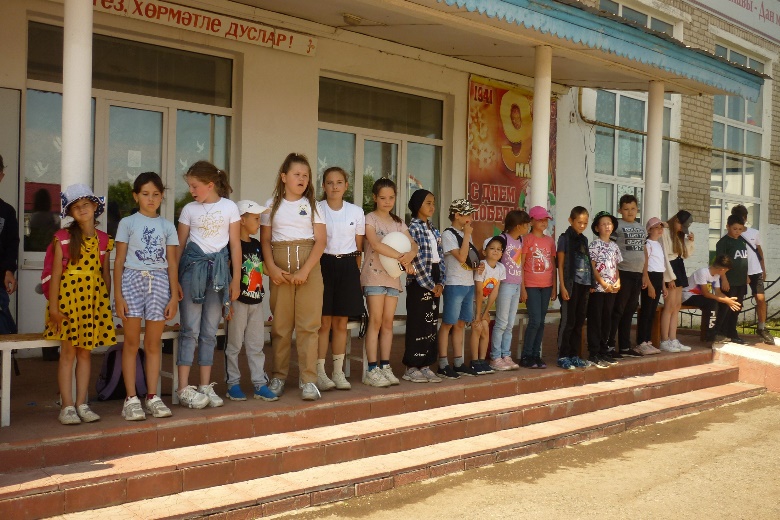 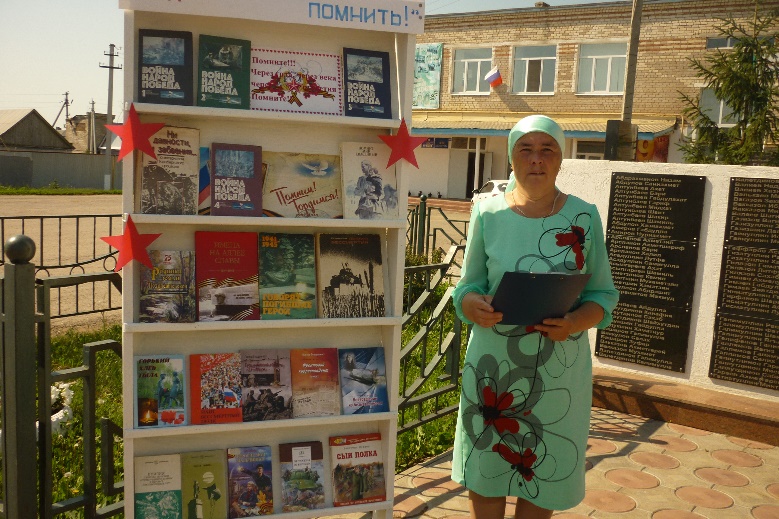 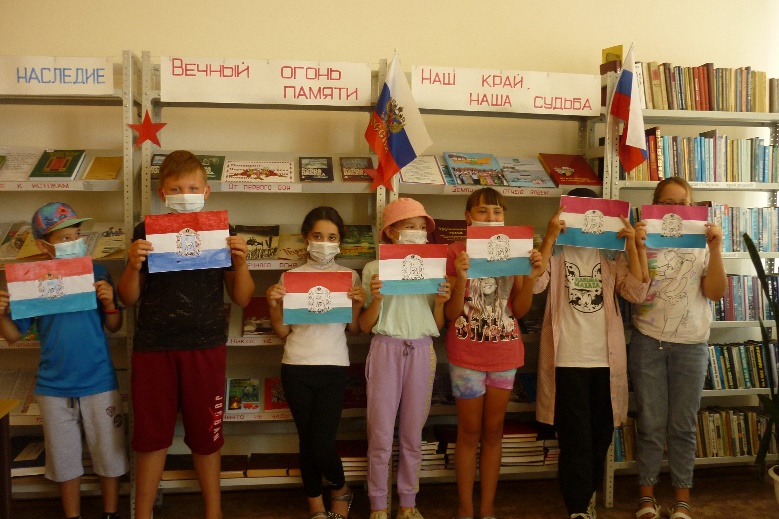 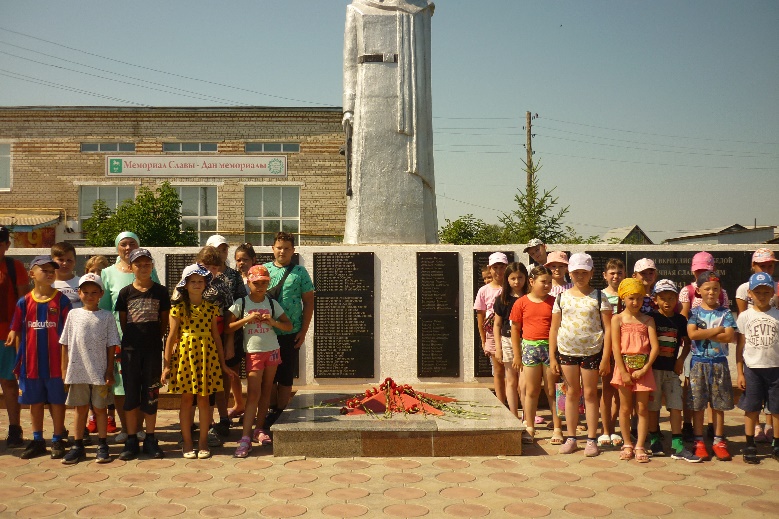 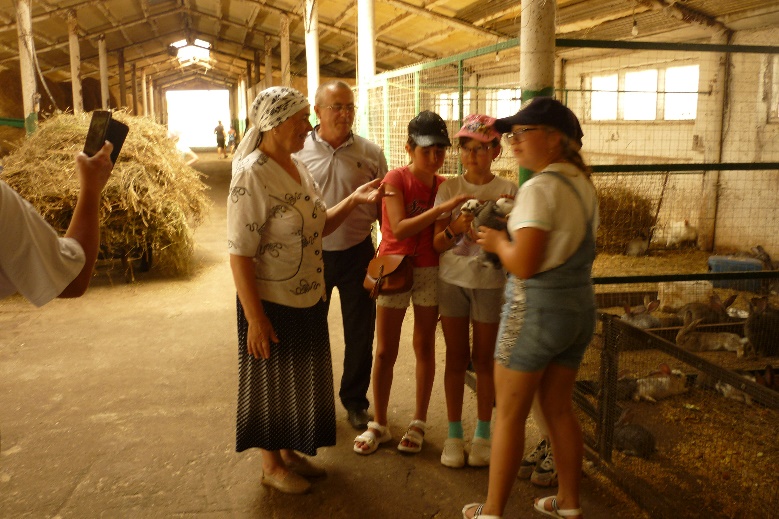 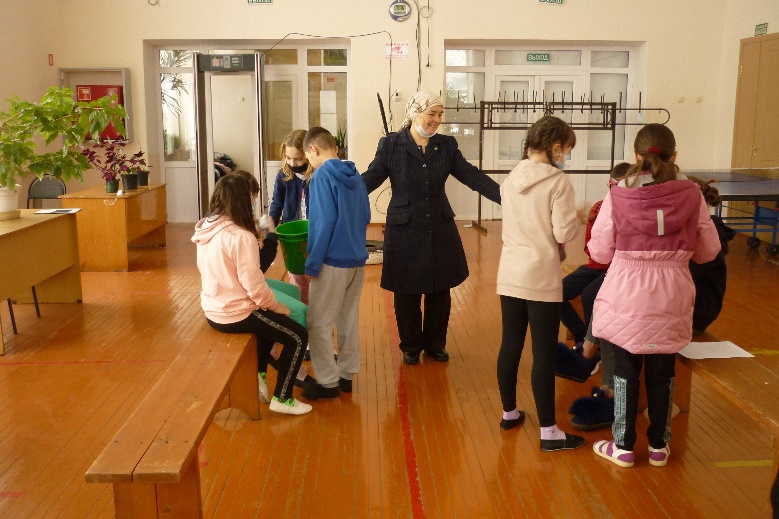 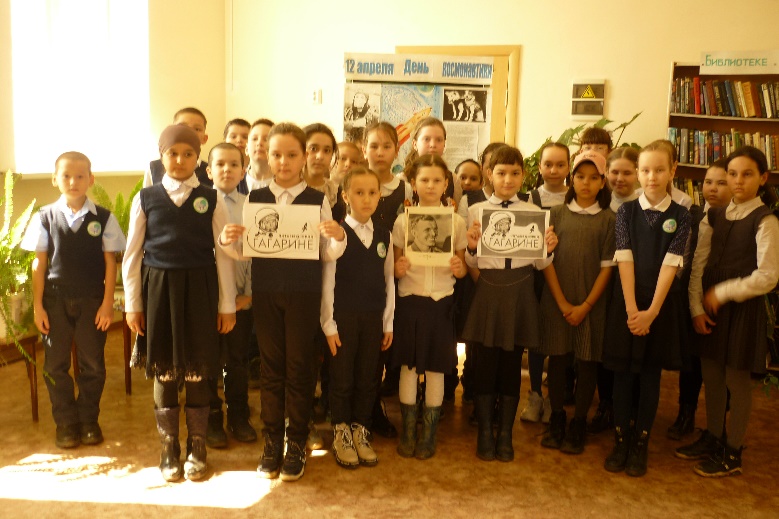 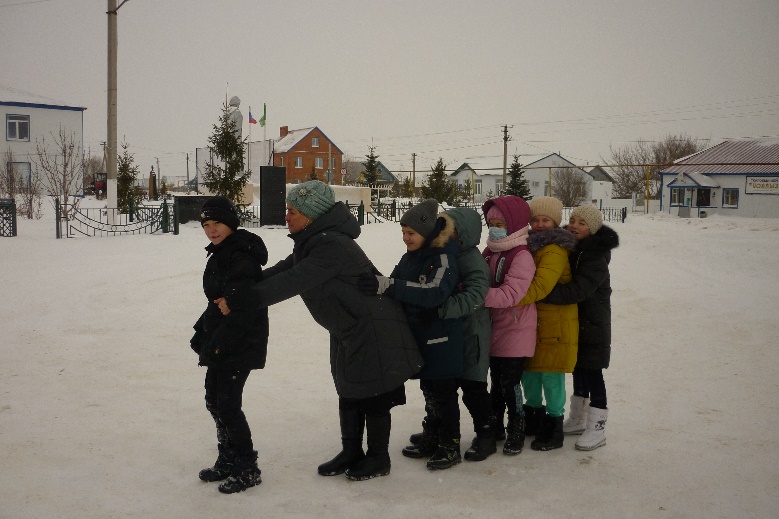 Библиотека принимает участие 
в Международных, 
во Всероссийских,
 в межрегиональных,
областных акциях, районных
 конкурсах, викторинах
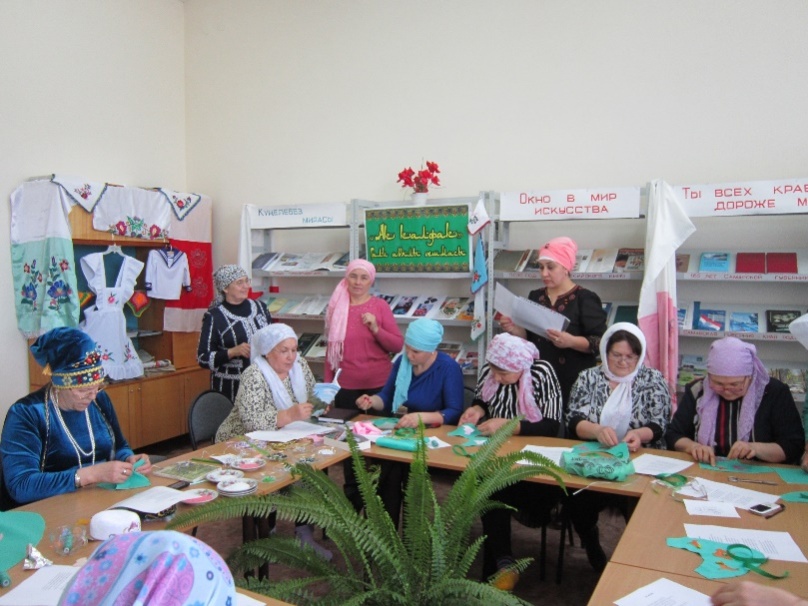 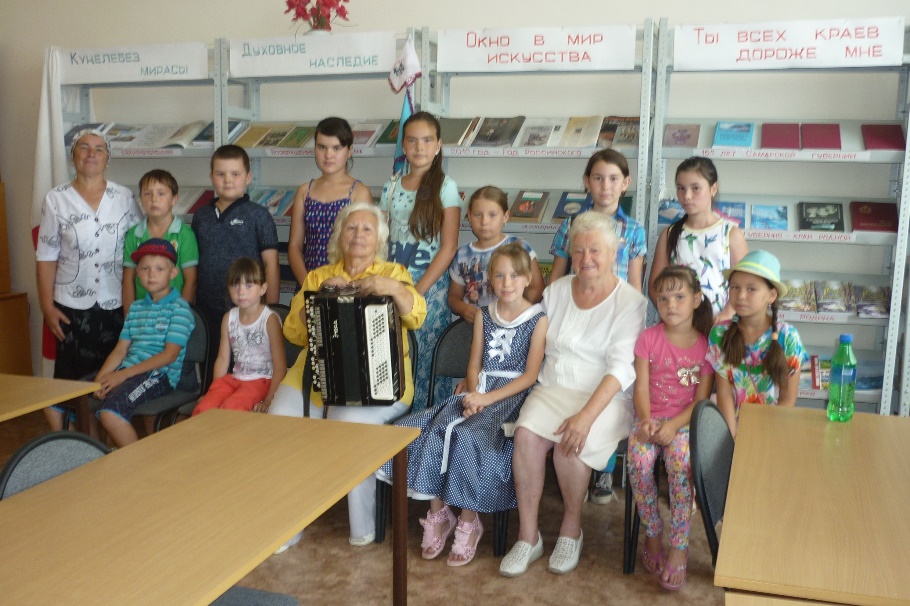 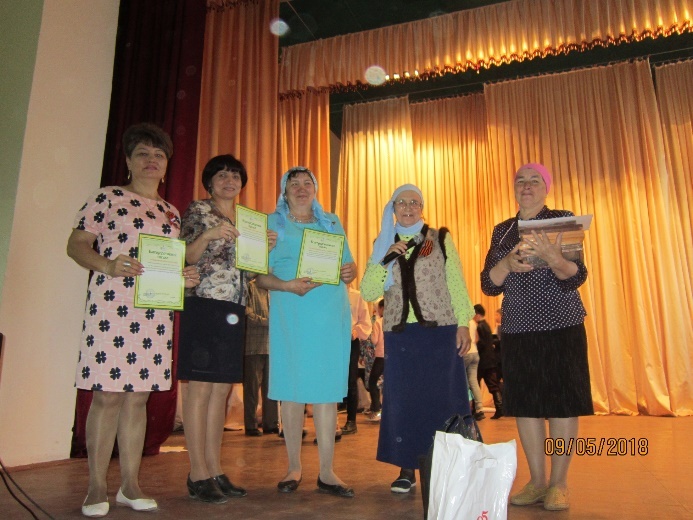 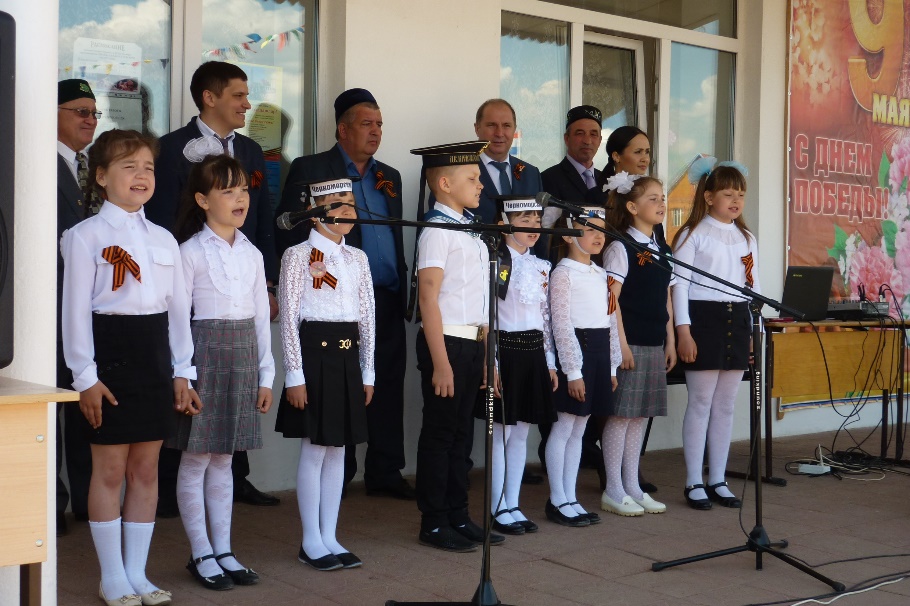 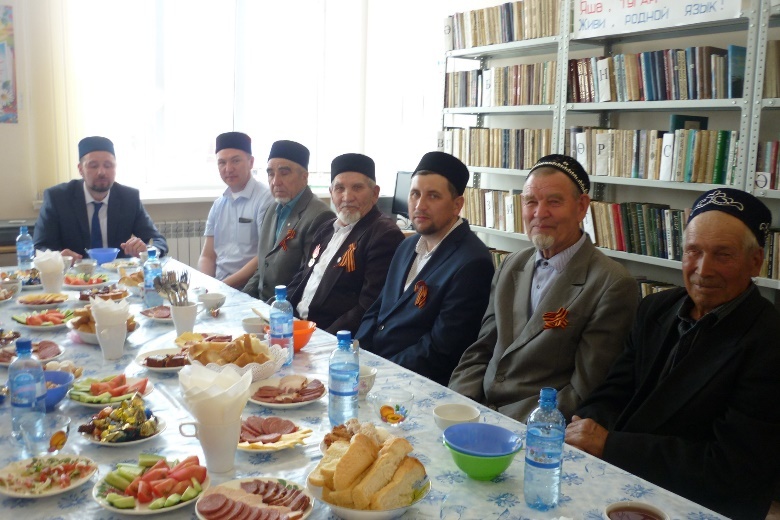 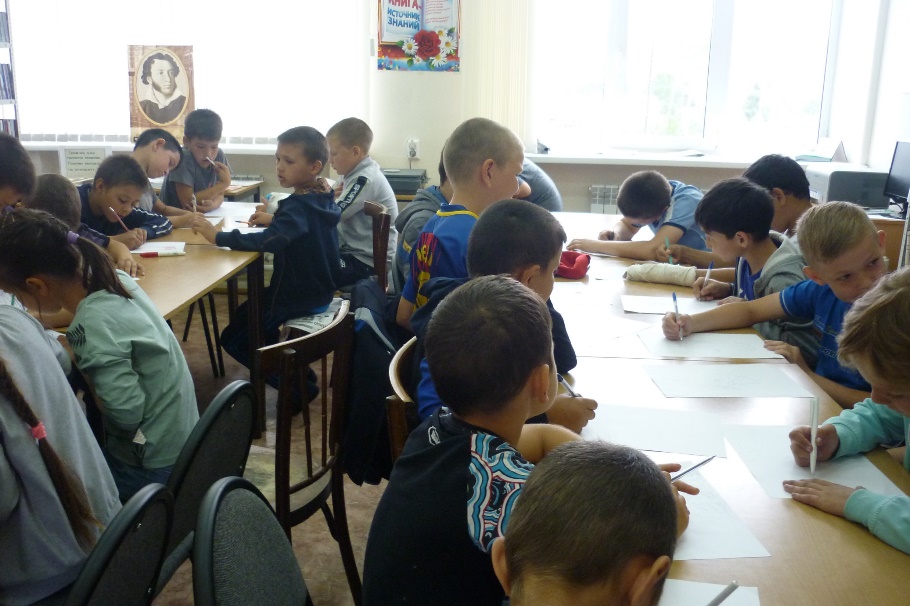 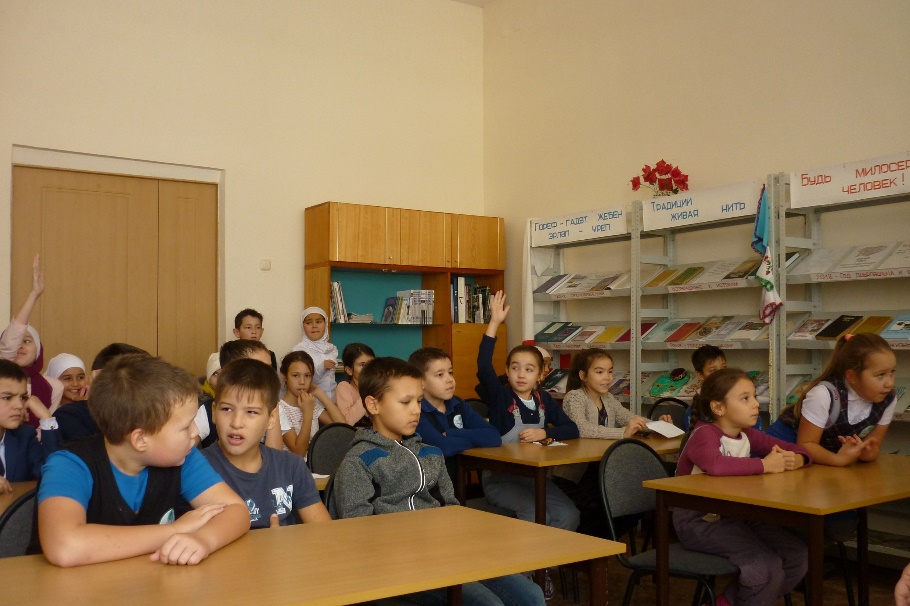 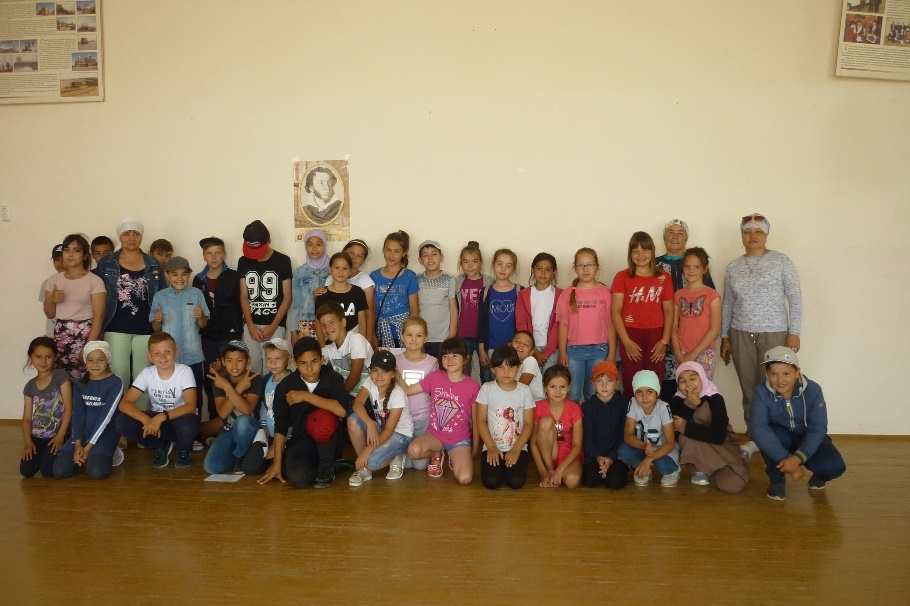 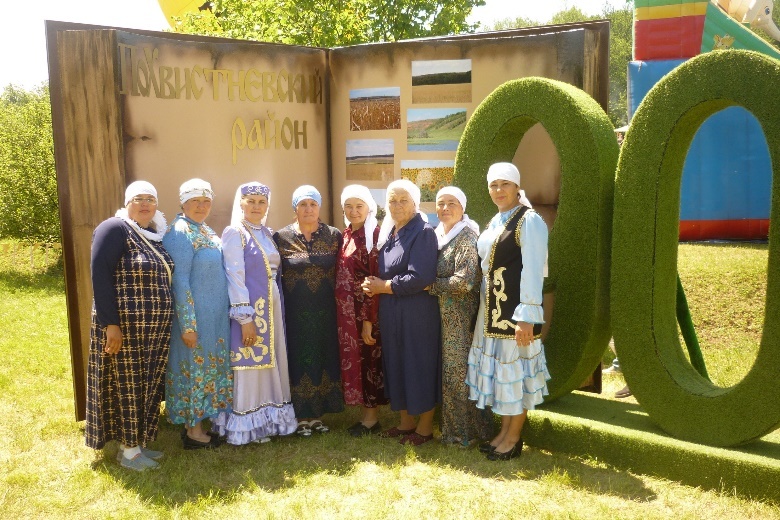 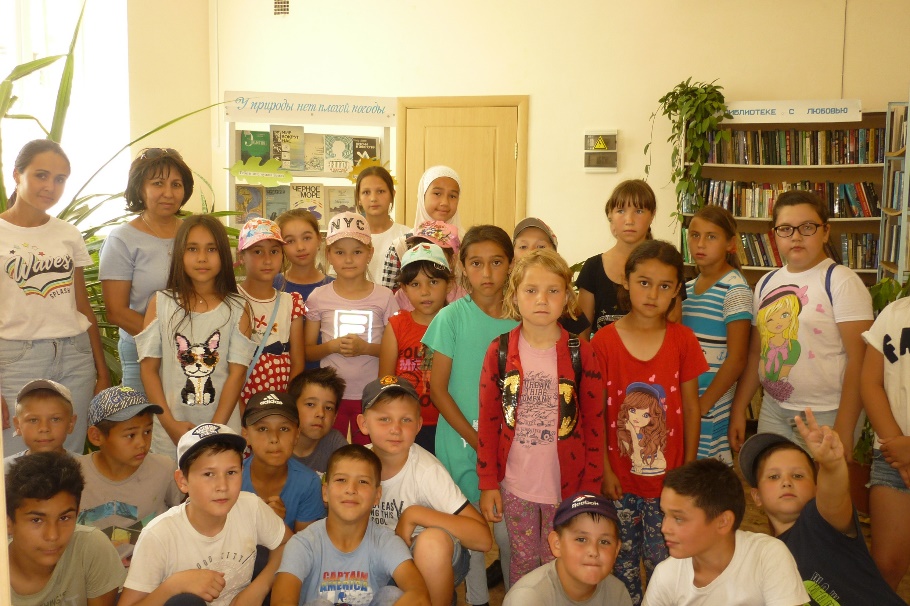 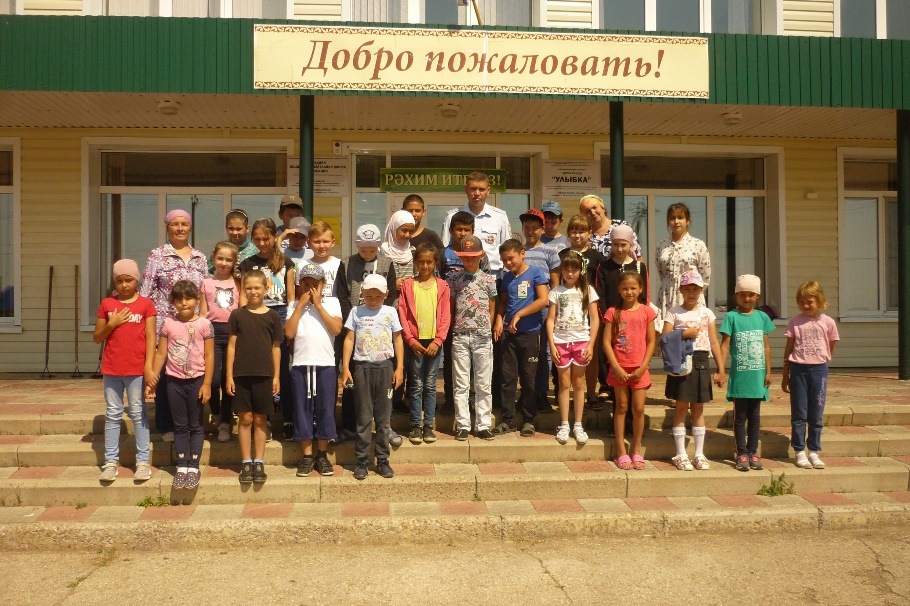 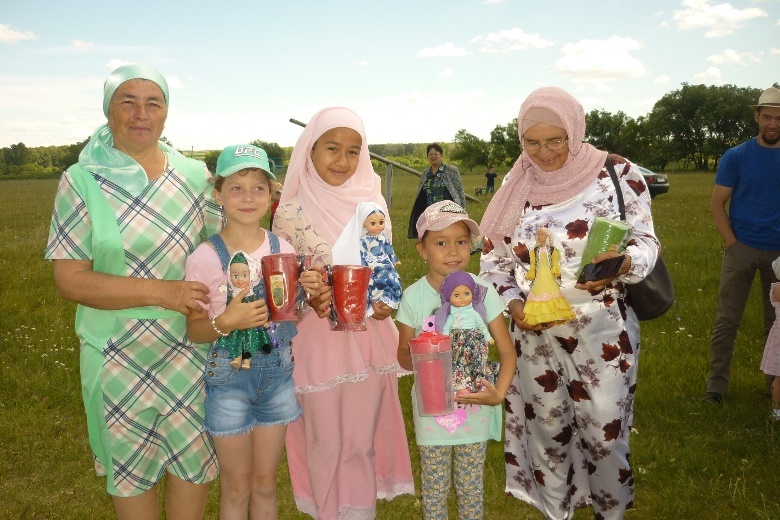 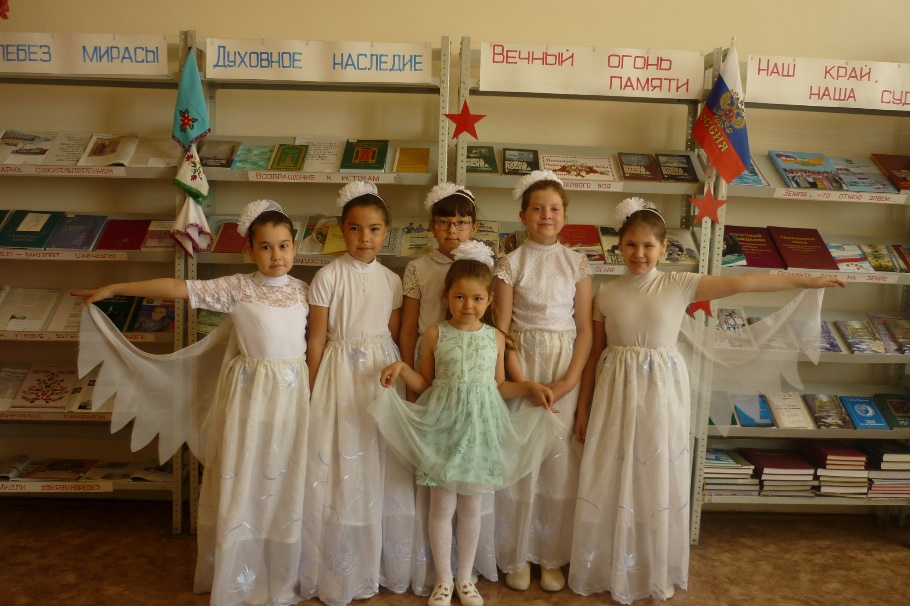 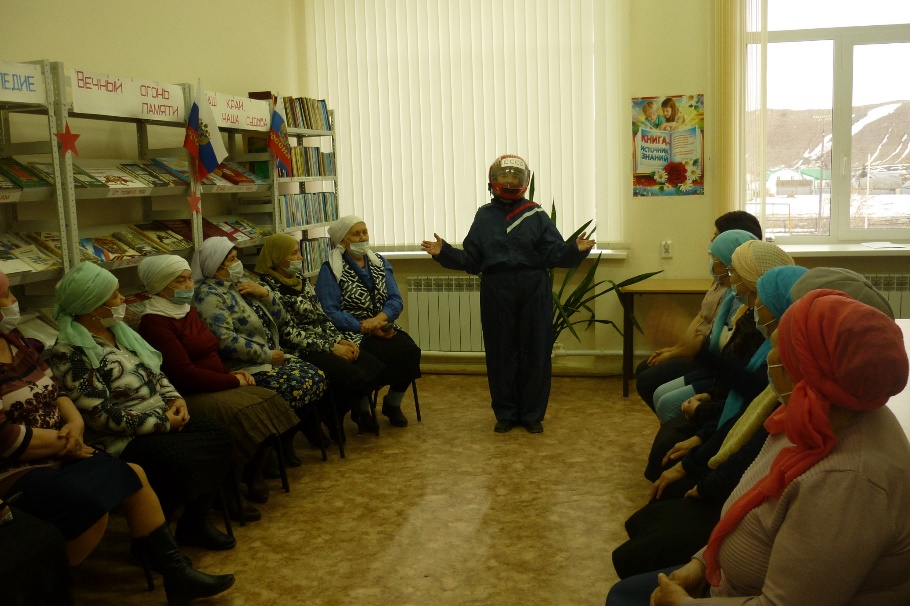 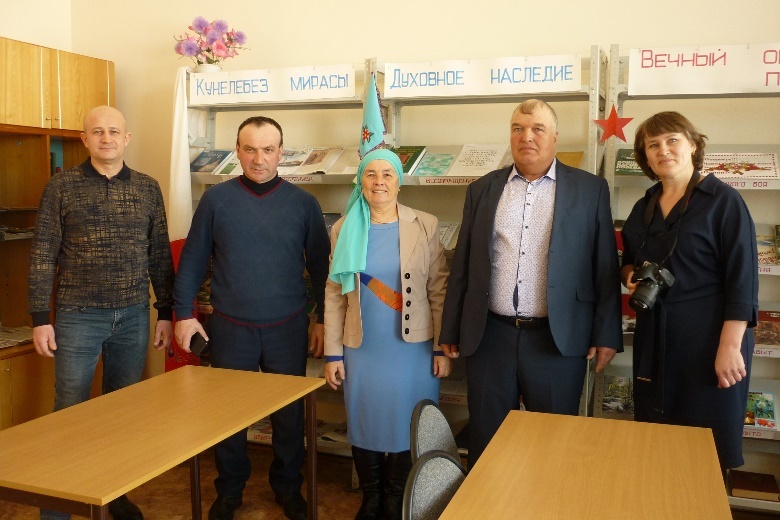 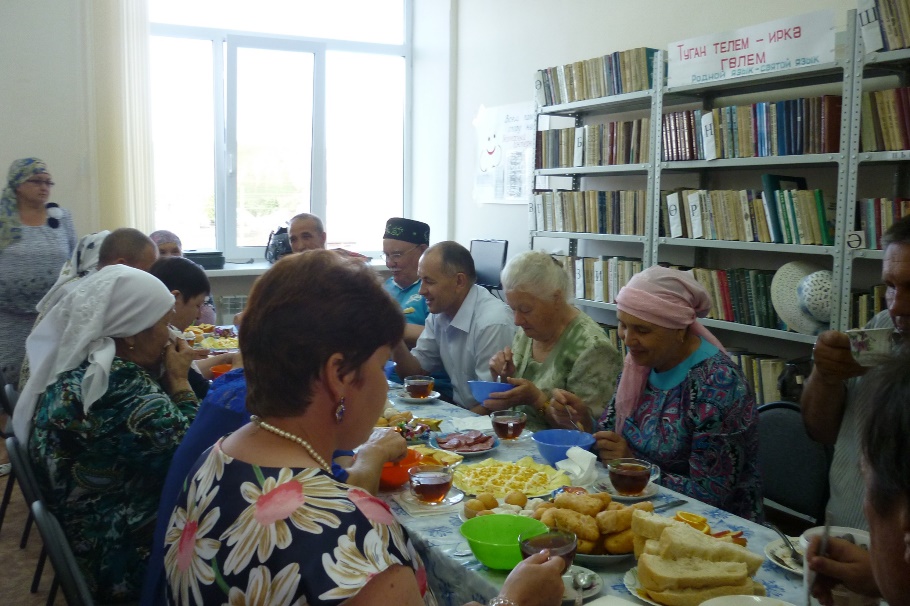 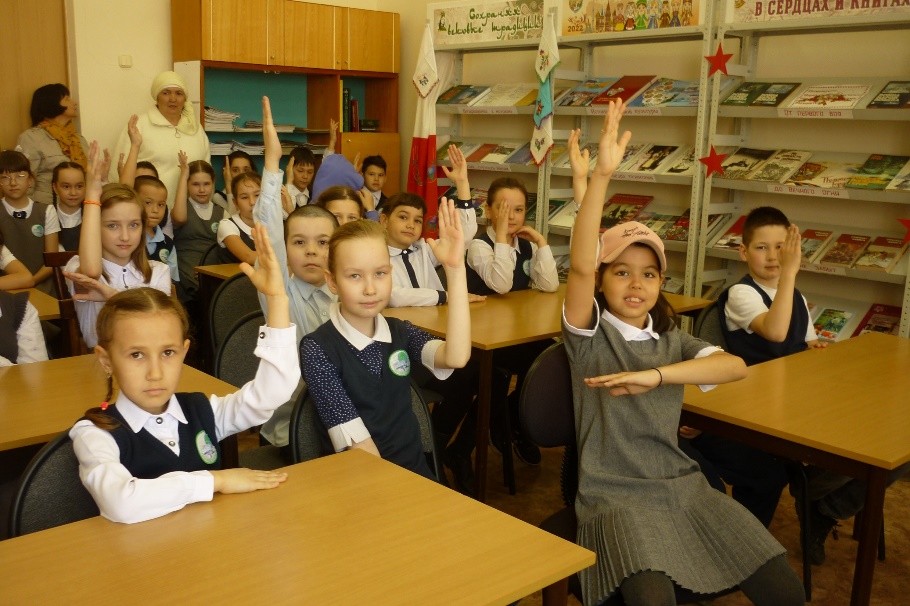 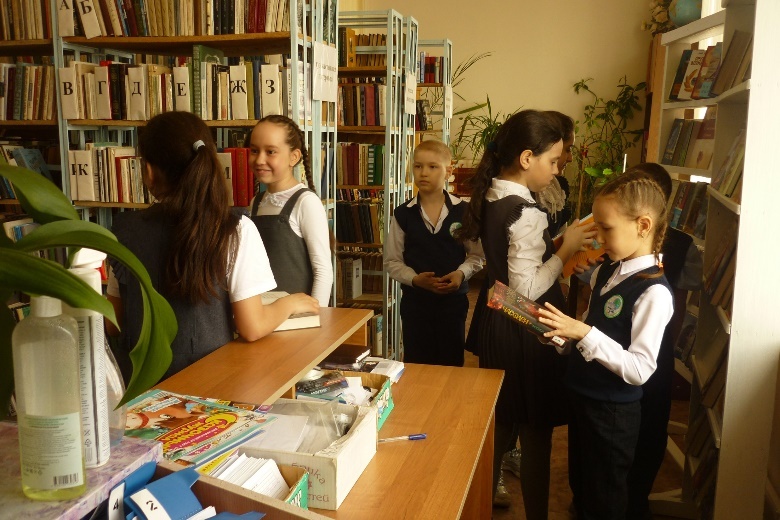 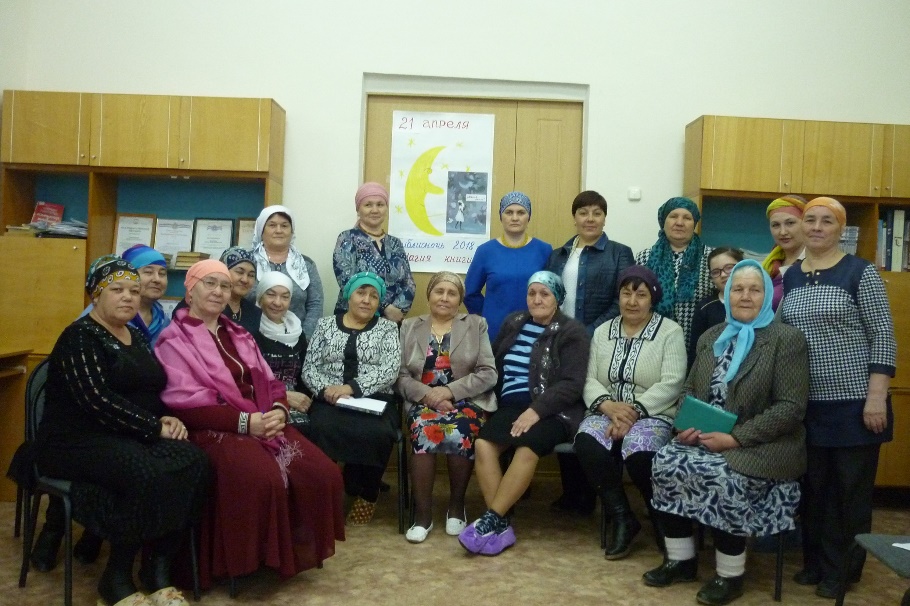 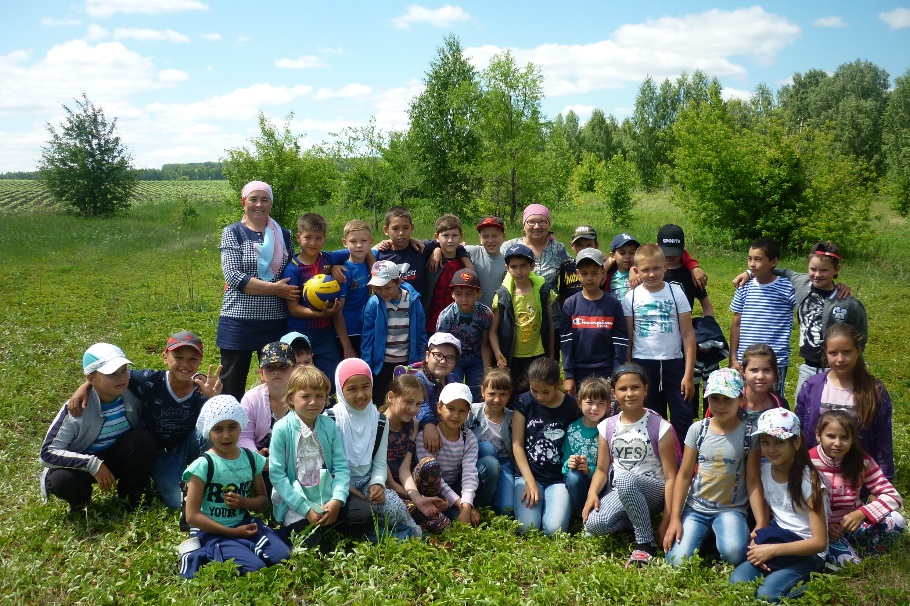 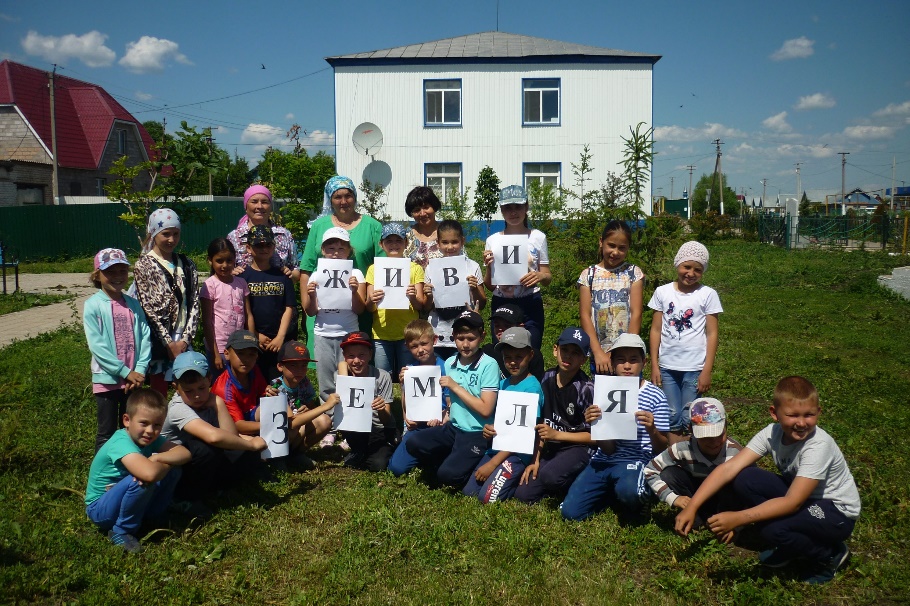 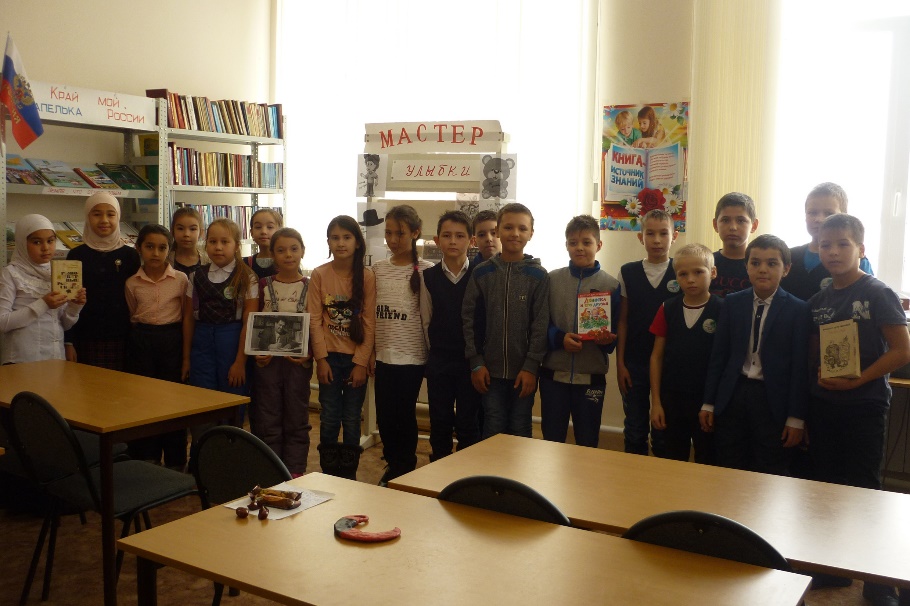 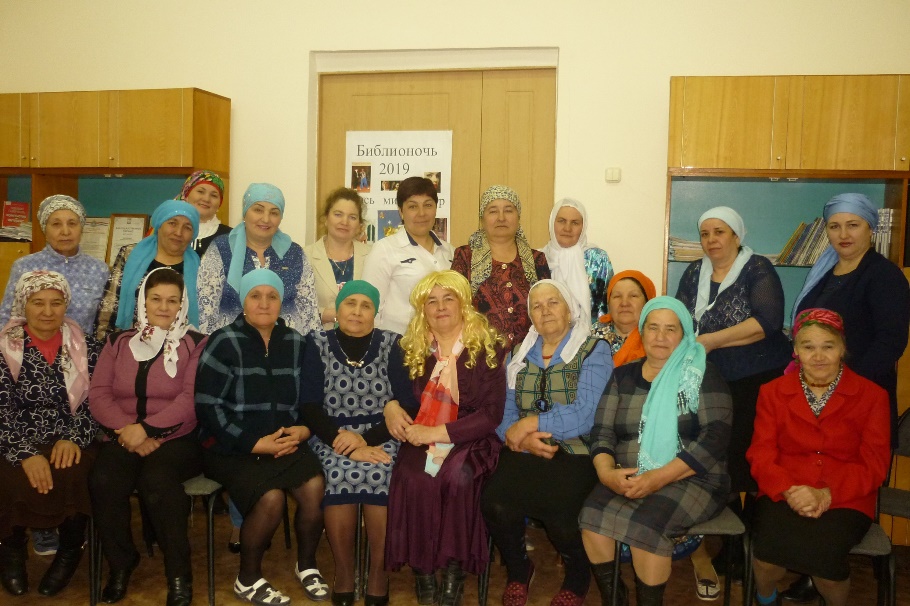 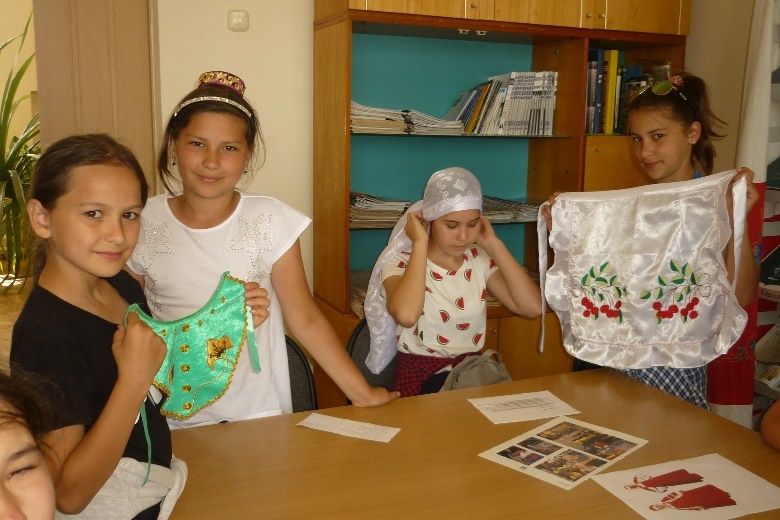 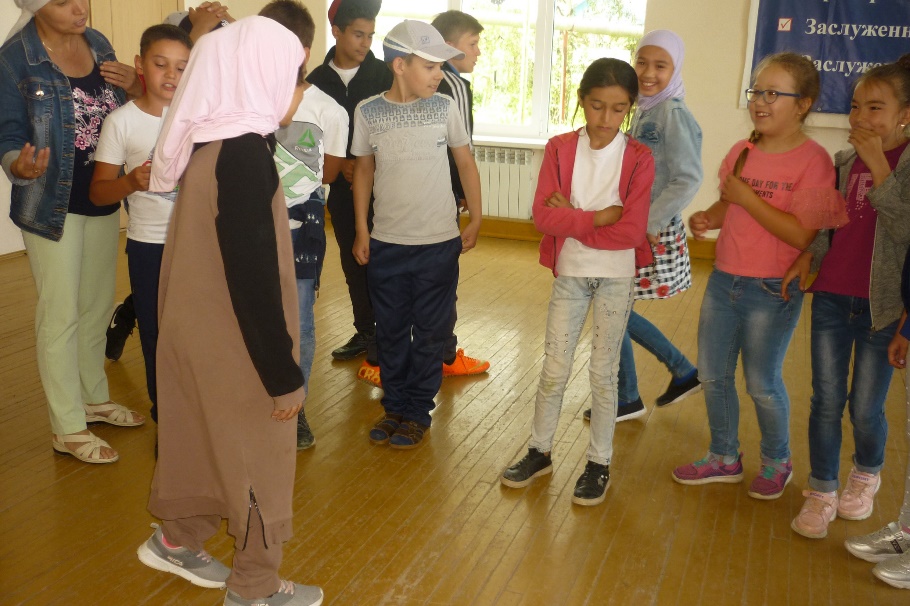 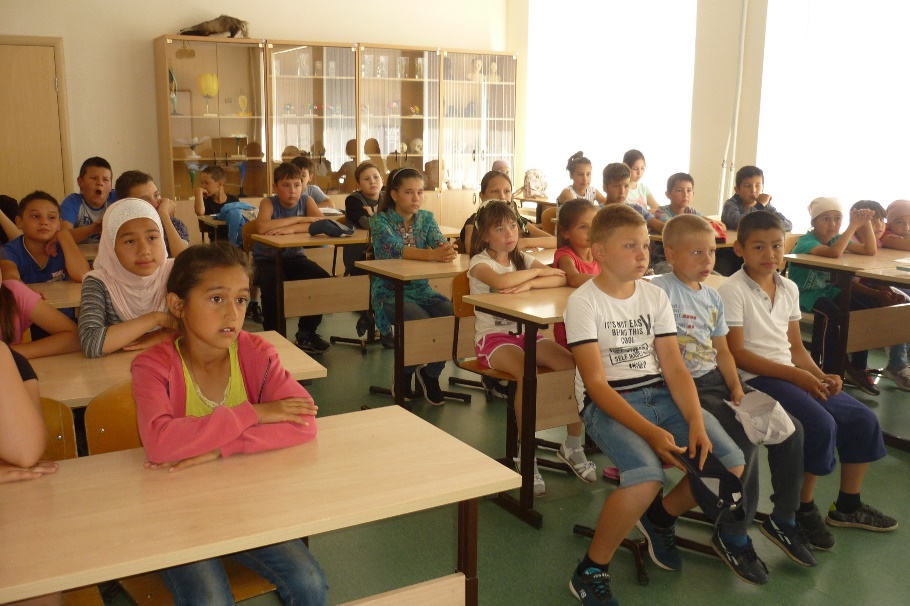 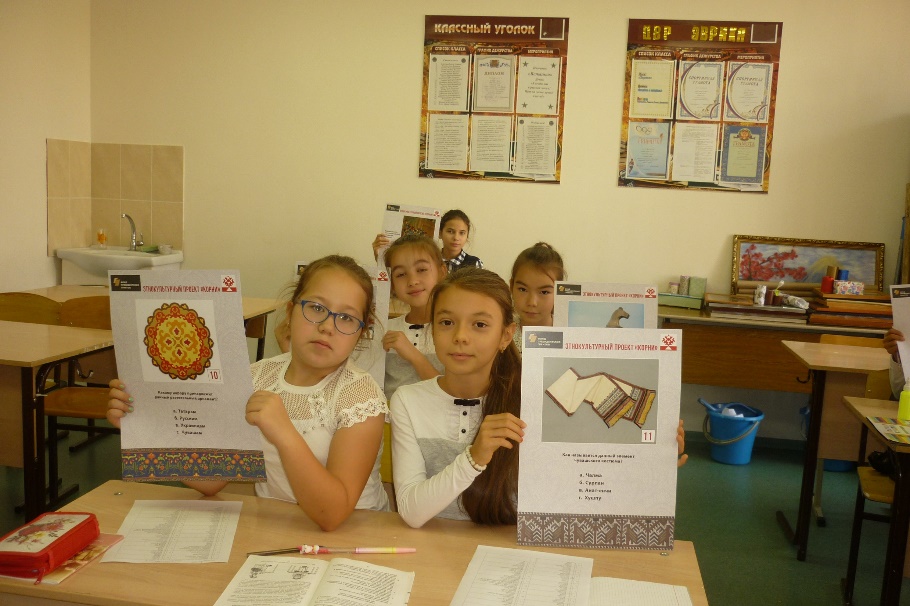 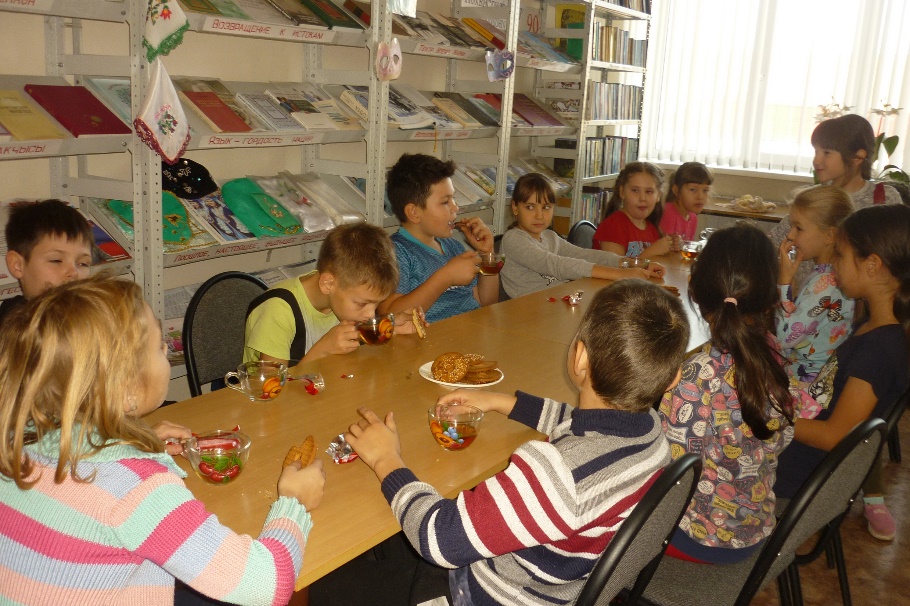 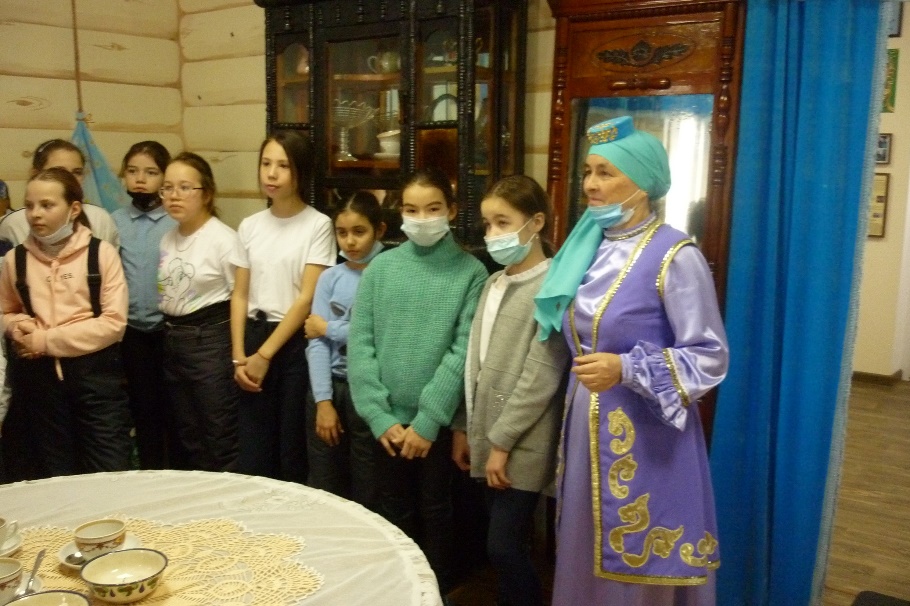 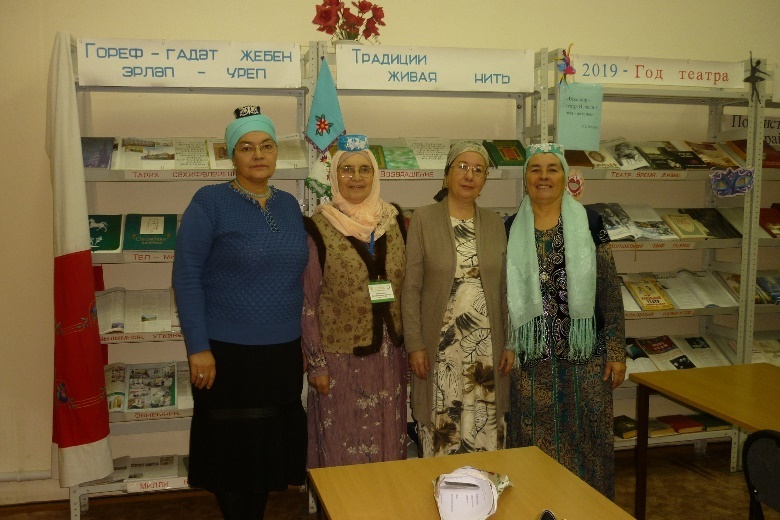 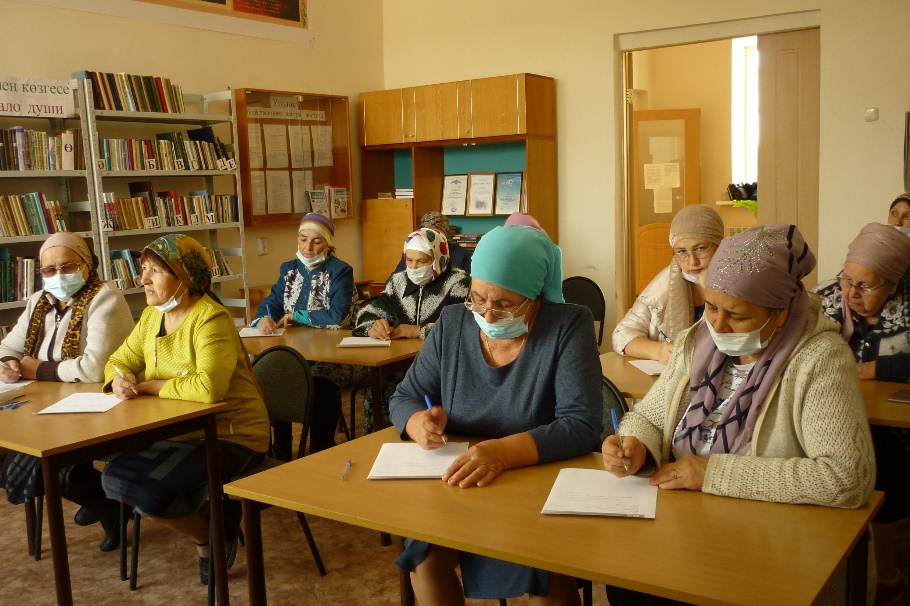 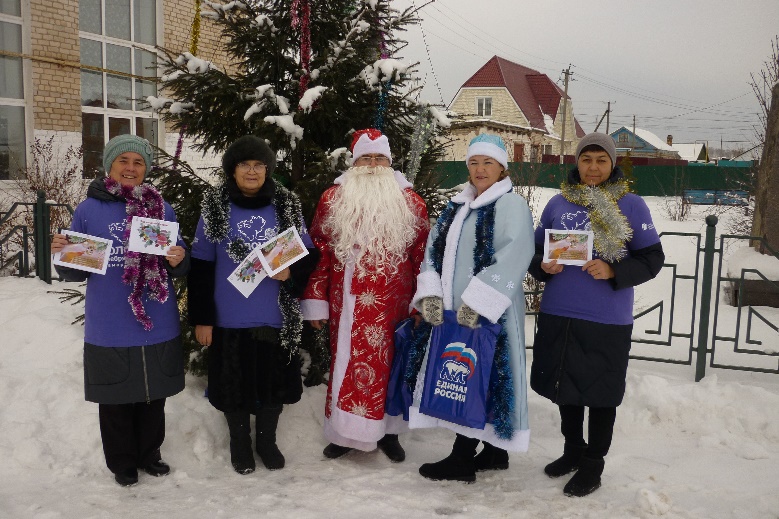 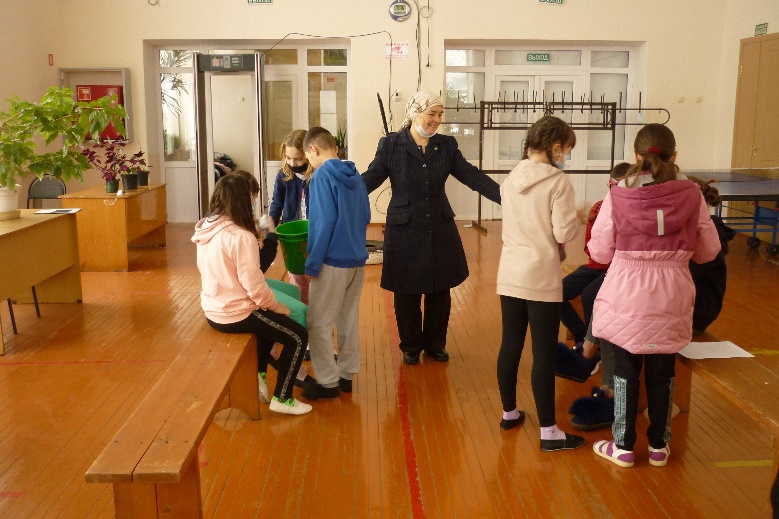 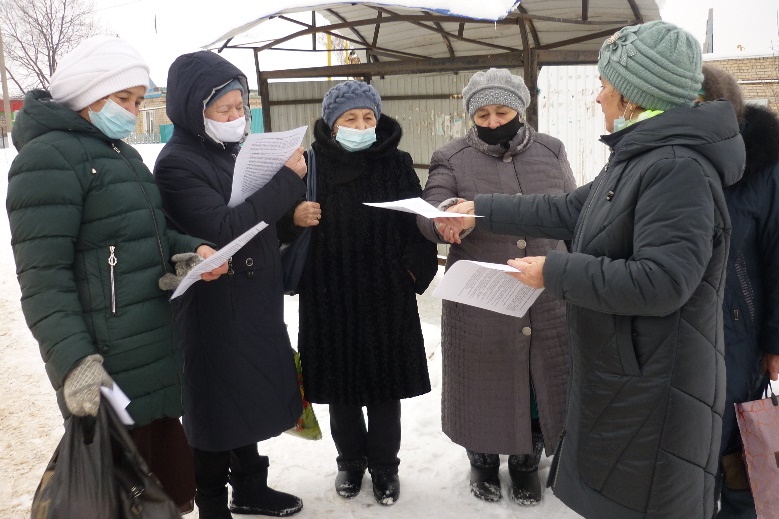 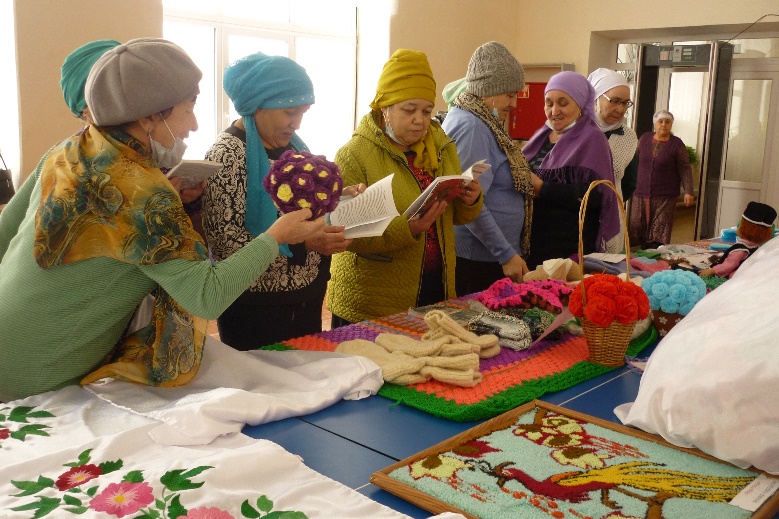 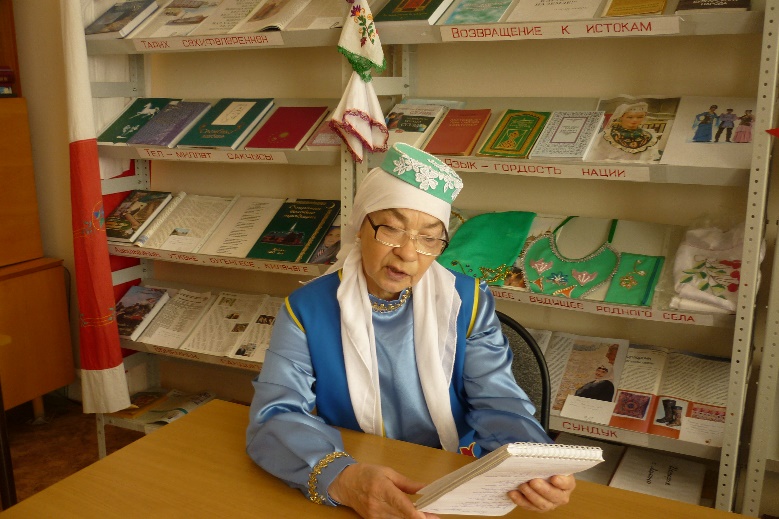 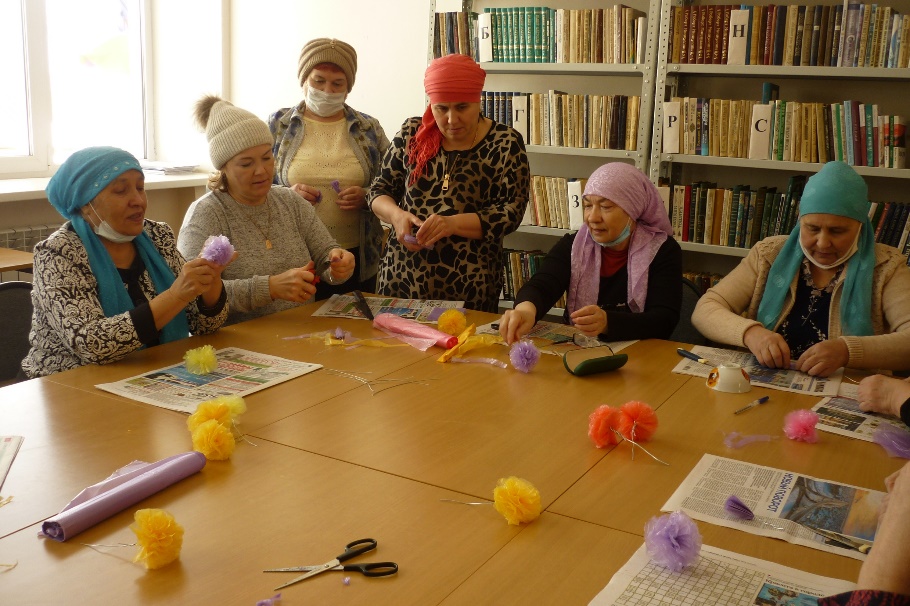 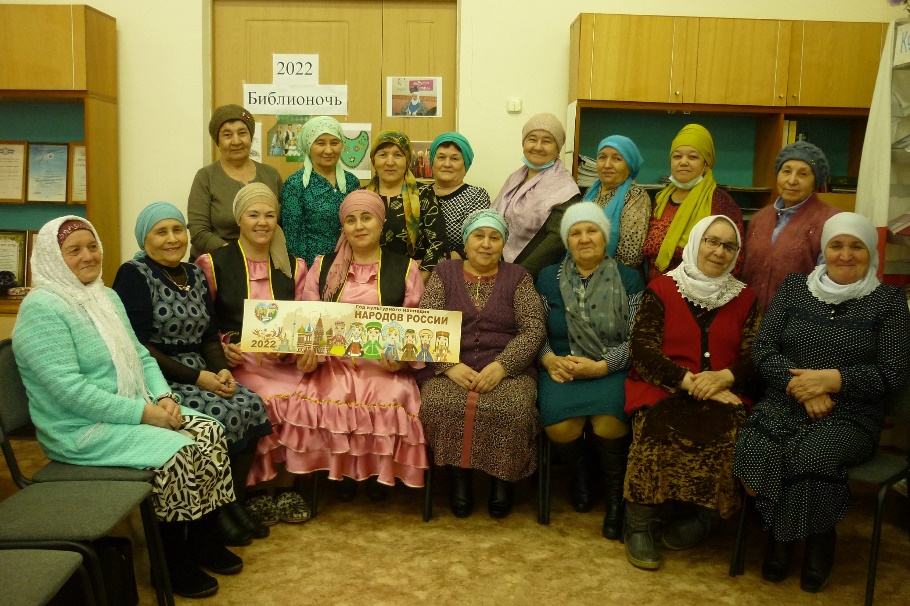 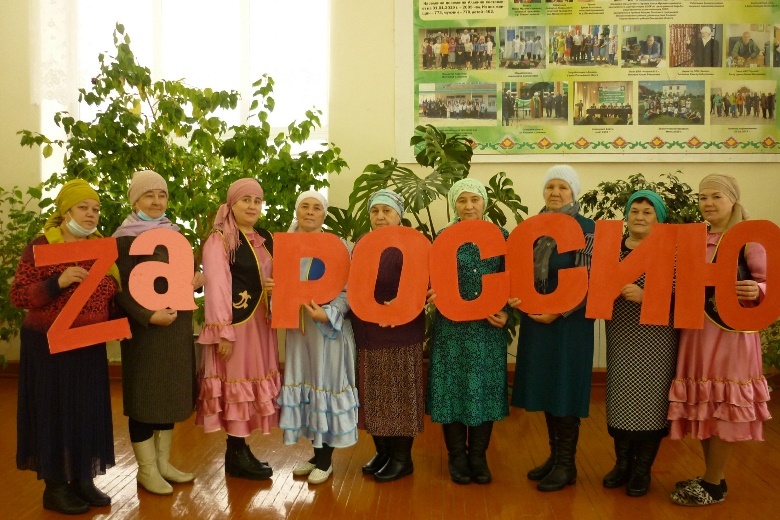 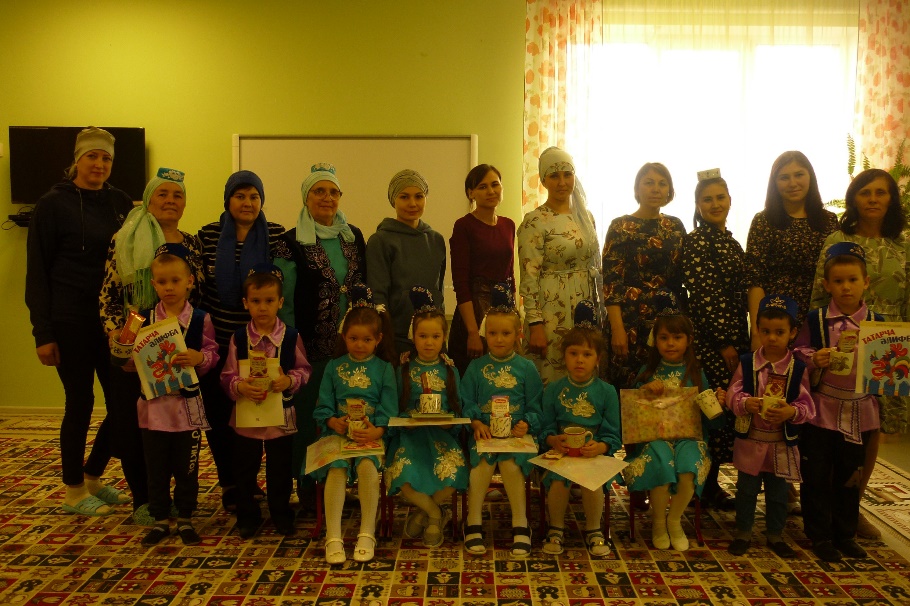 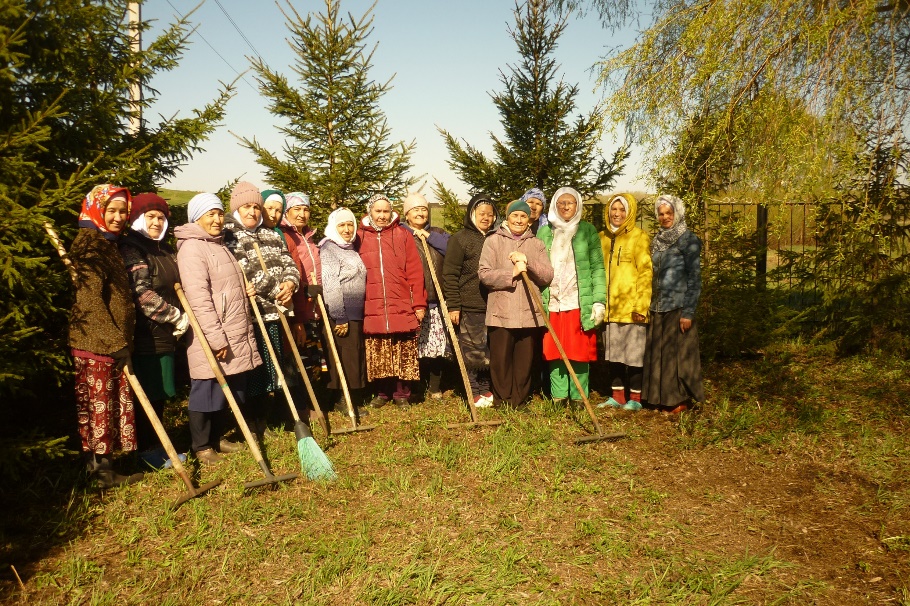 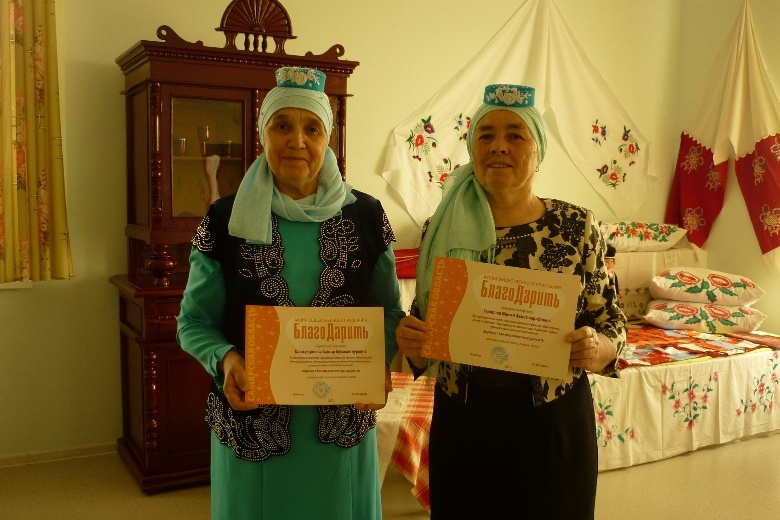 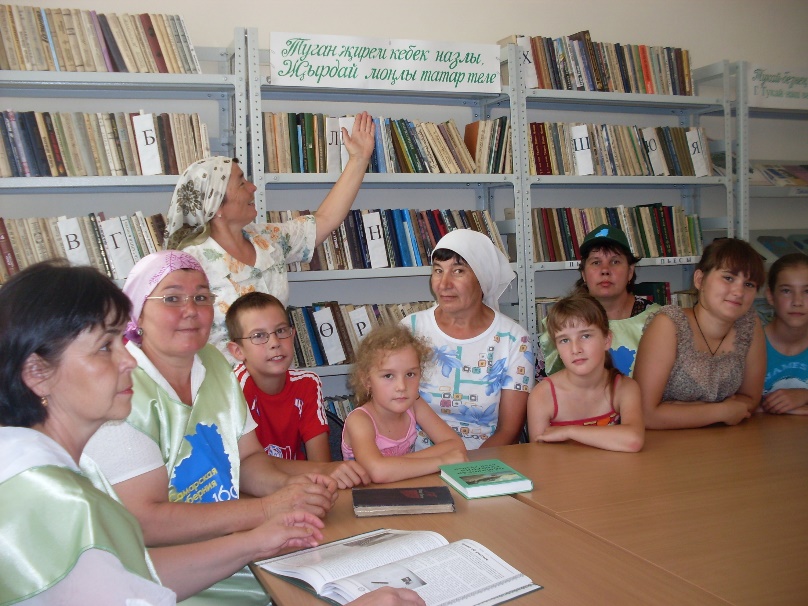 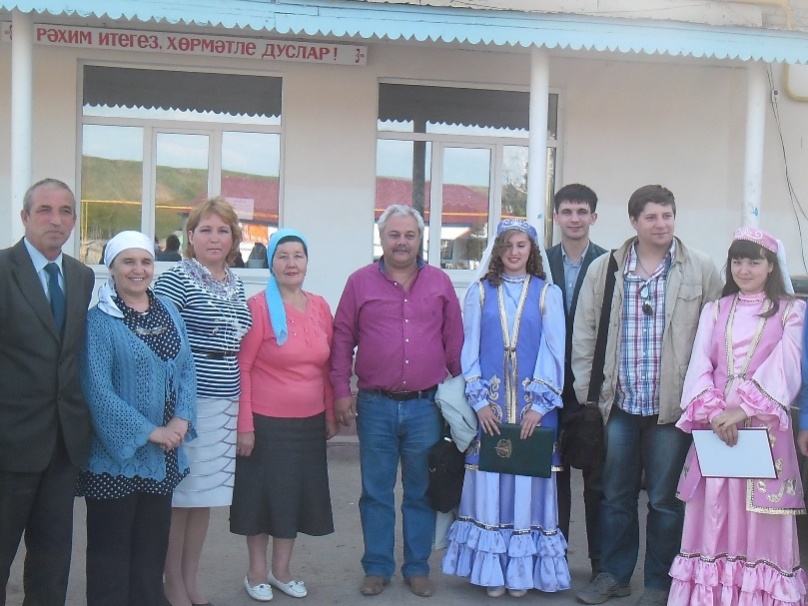 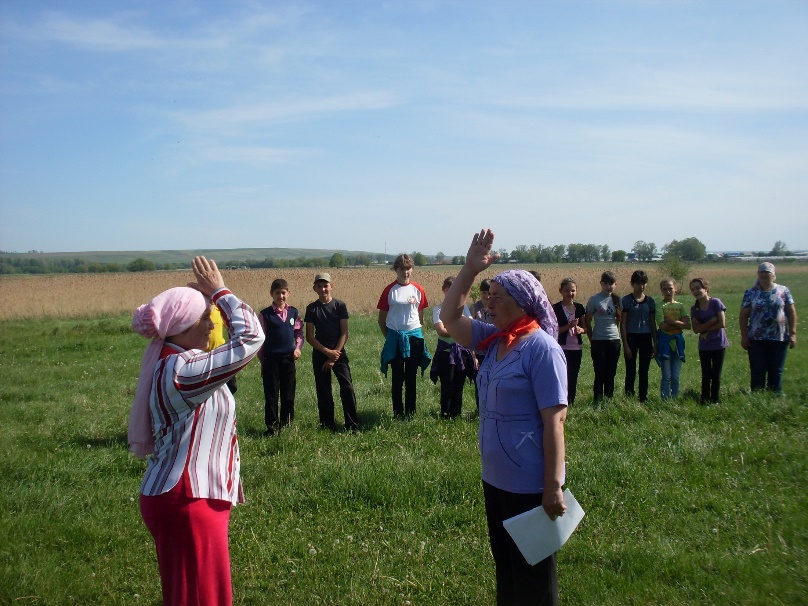 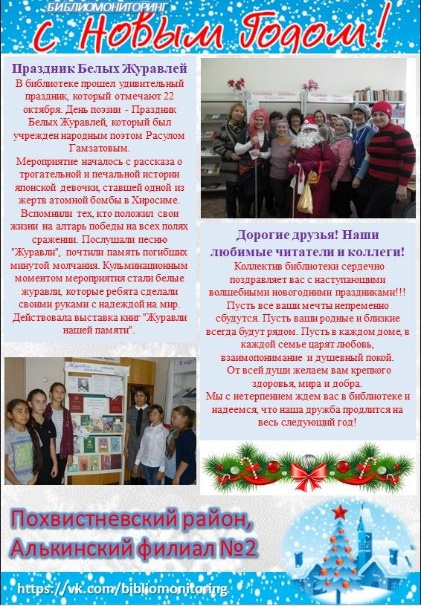 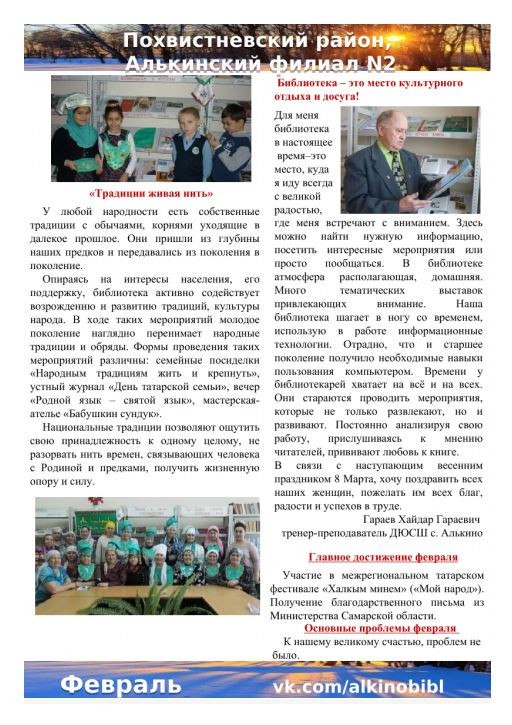 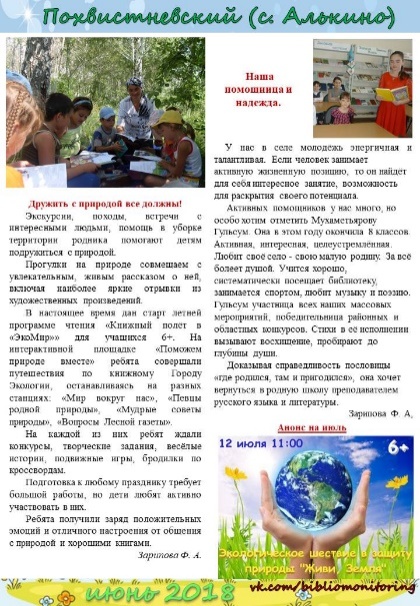 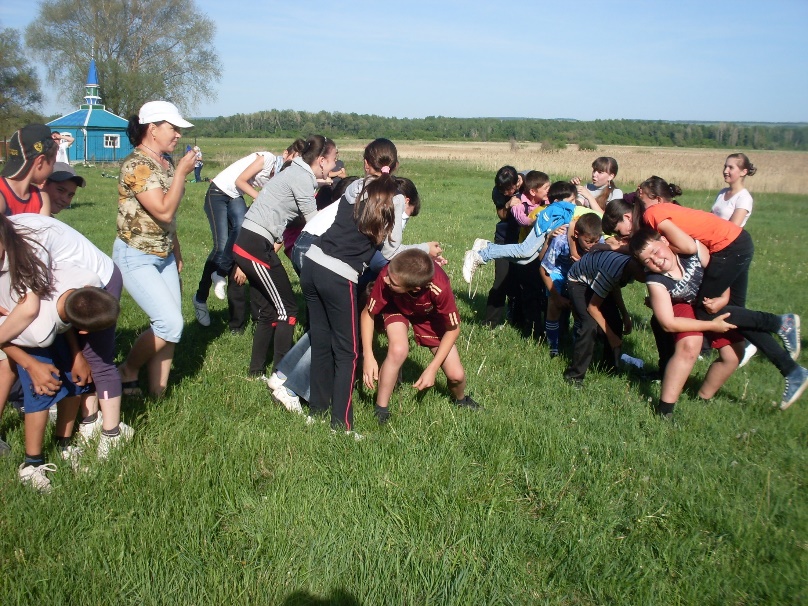 СПАСИБО!